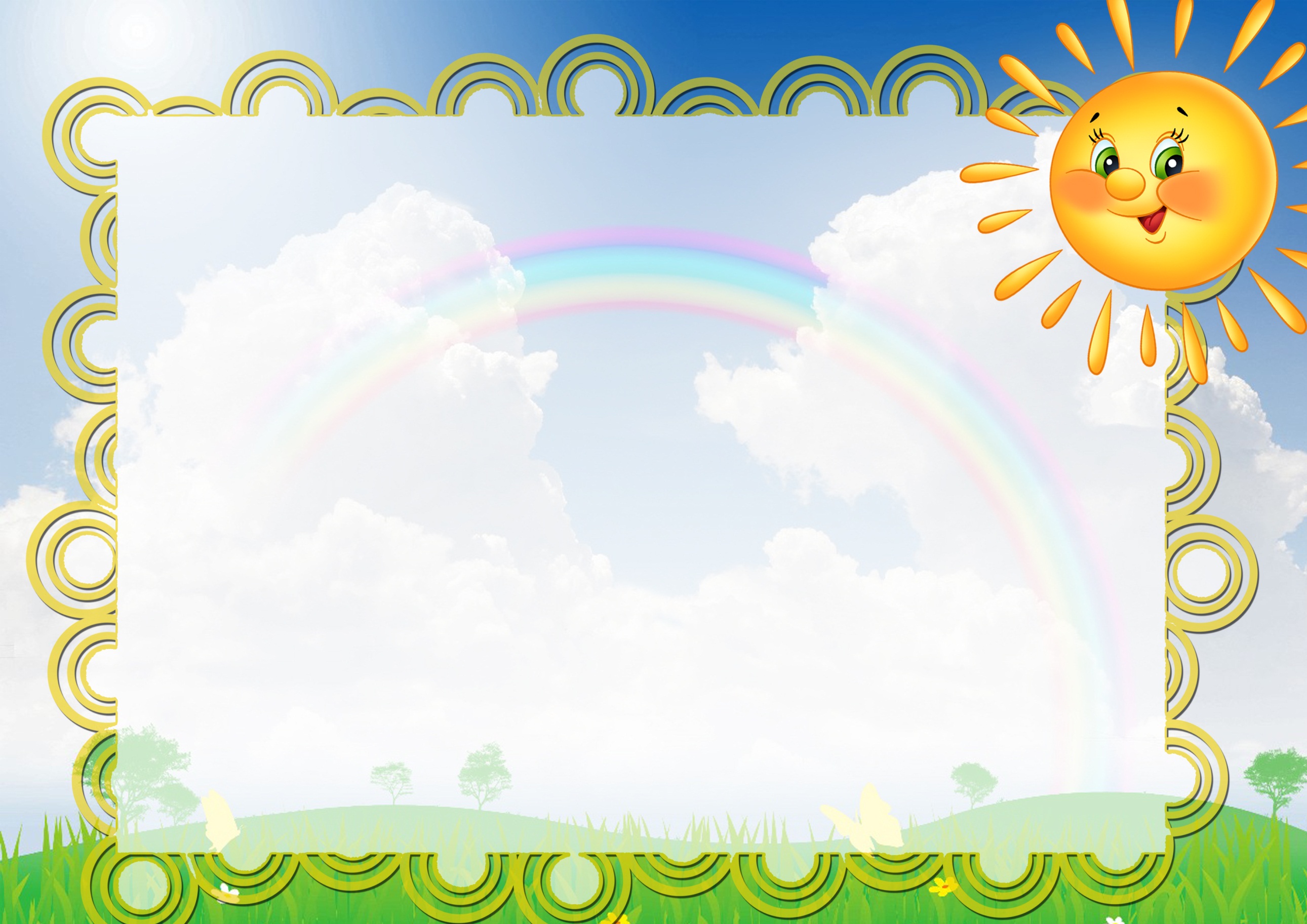 РАЗВИВАЮЩАЯ ПРЕДМЕТНО- ПРОСТРАНСТВЕННАЯ СРЕДА В МЛАДШЕЙ РАЗНОВОЗРАСТНОЙ ГРУППЕ «СКАЗКА»
ДС «Колокольчик» 
филиал МБОУ Новоалтатской СОШ
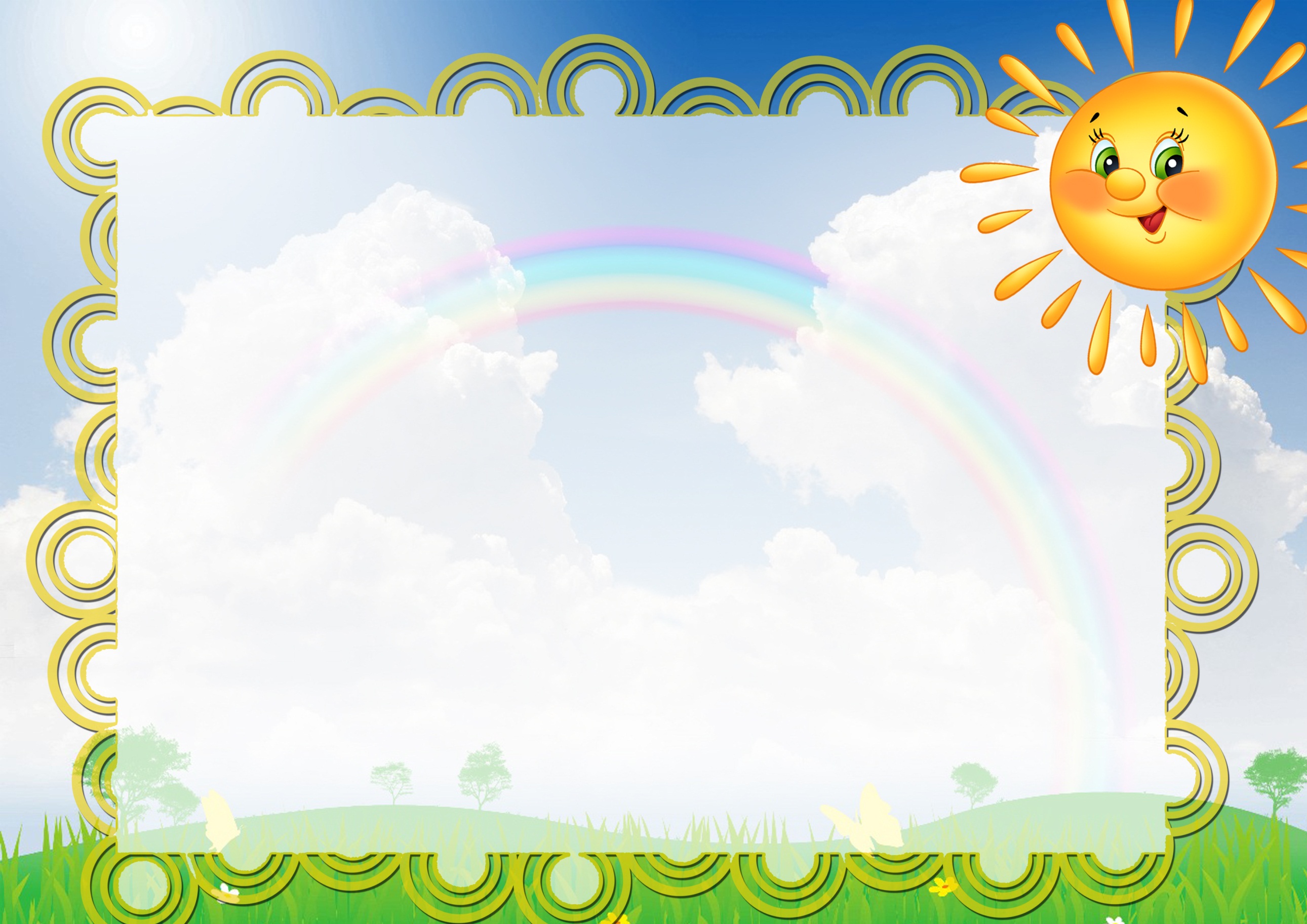 Организацию предметно – развивающей среды в ДОУ выстраиваем в соответствии с принципами основной общеобразовательной программой,
разработанной и реализуемой в ДОУ, на основе основной общеобразовательной программы дошкольного образования «От рождения
до школы» под редакцией Н.Е. Вераксы, Т.С. Комаровой, М.А. Васильевой соответствующей личностно – ориентированной модели взаимодействия с дошкольниками.
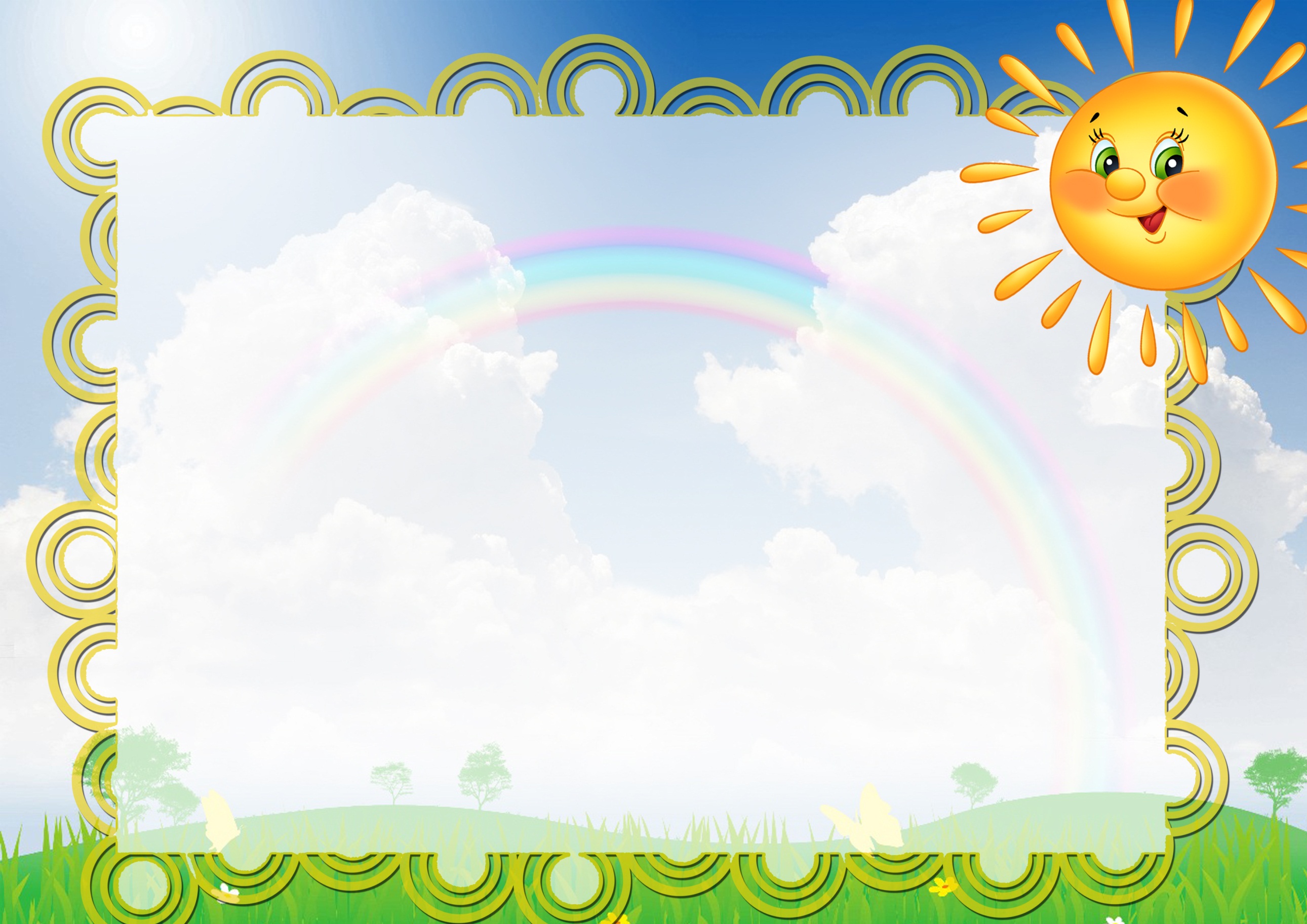 ПРИГЛАШАЮ СОВЕРШИТЬ ЭКСКУРСИЮ
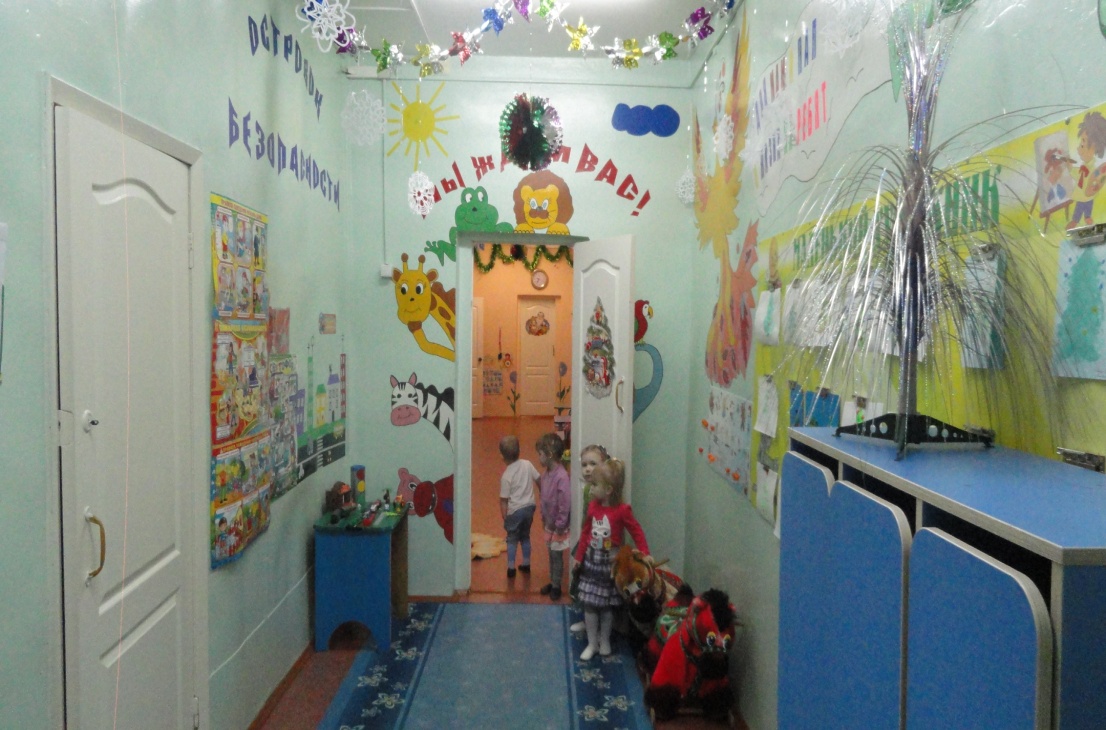 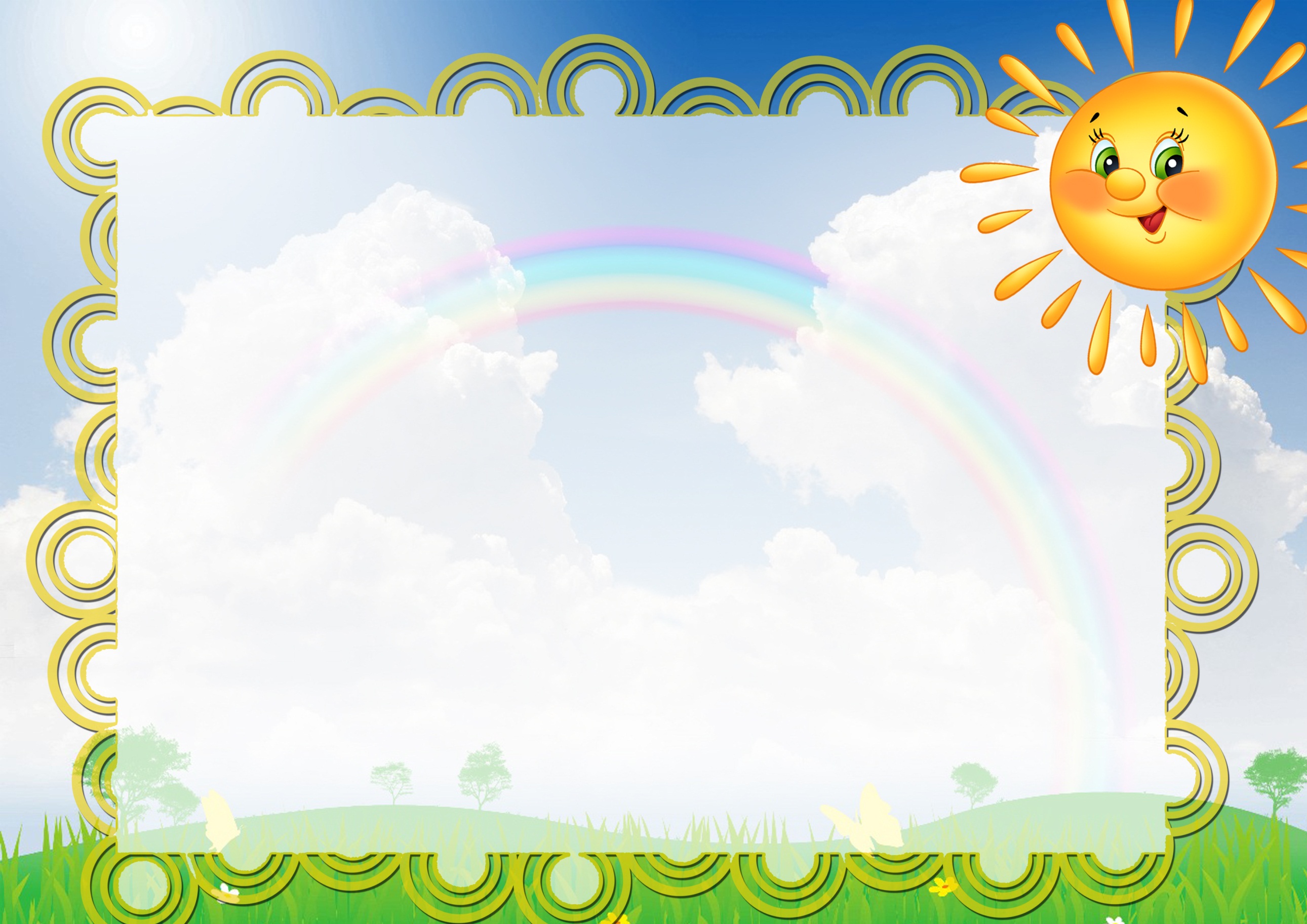 Развивающая предметно-пространственная среда – система материальных объектов деятельности ребёнка, функционально моделирующая содержание  развития его духовного и физического облика.
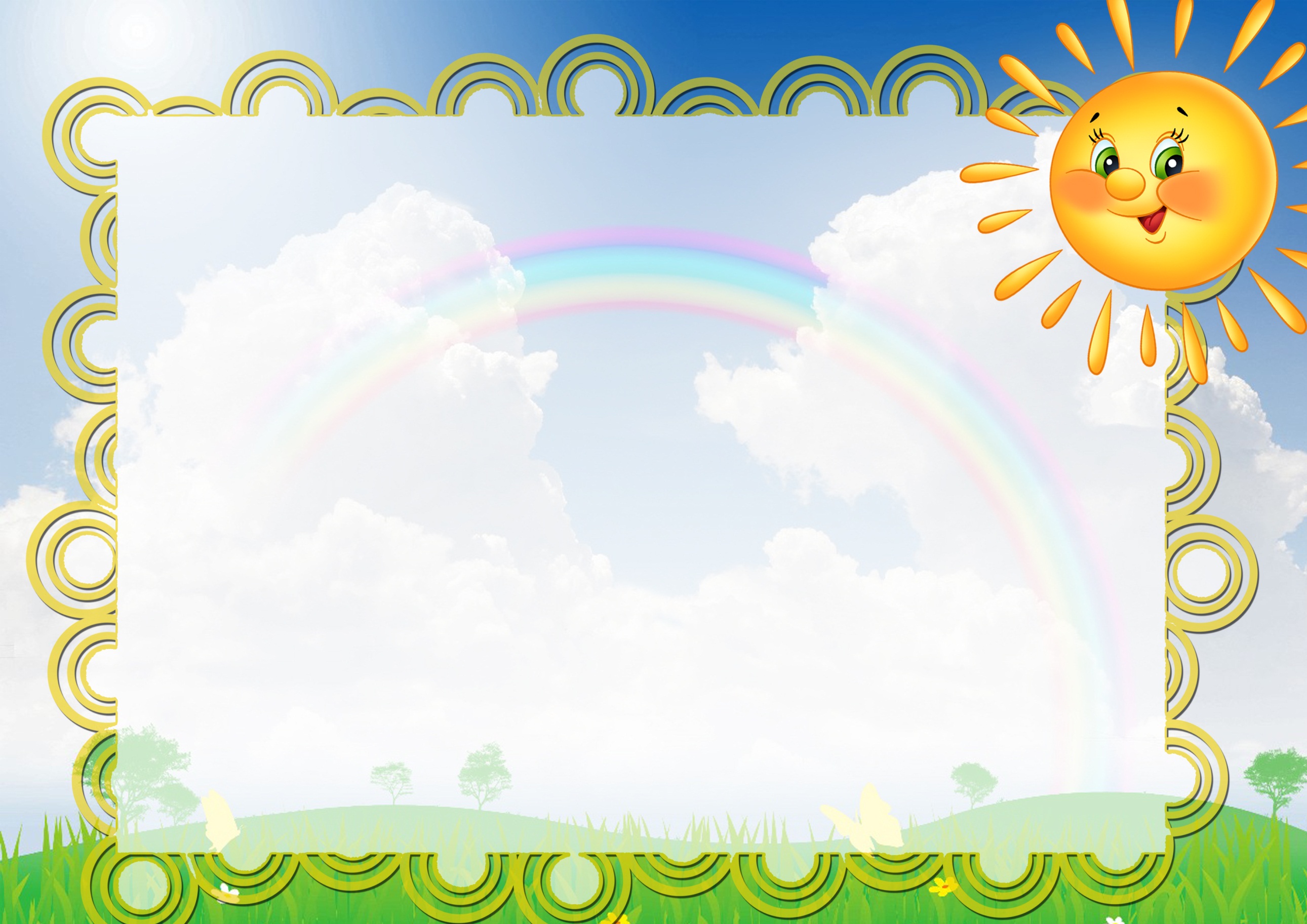 Развивающая предметно-пространственная среда должна обеспечивать:
*Возможность общения и совместной  
   деятельности детей и взрослых.
*Возможность двигательной активности 
   детей.
*Возможность для уединения.
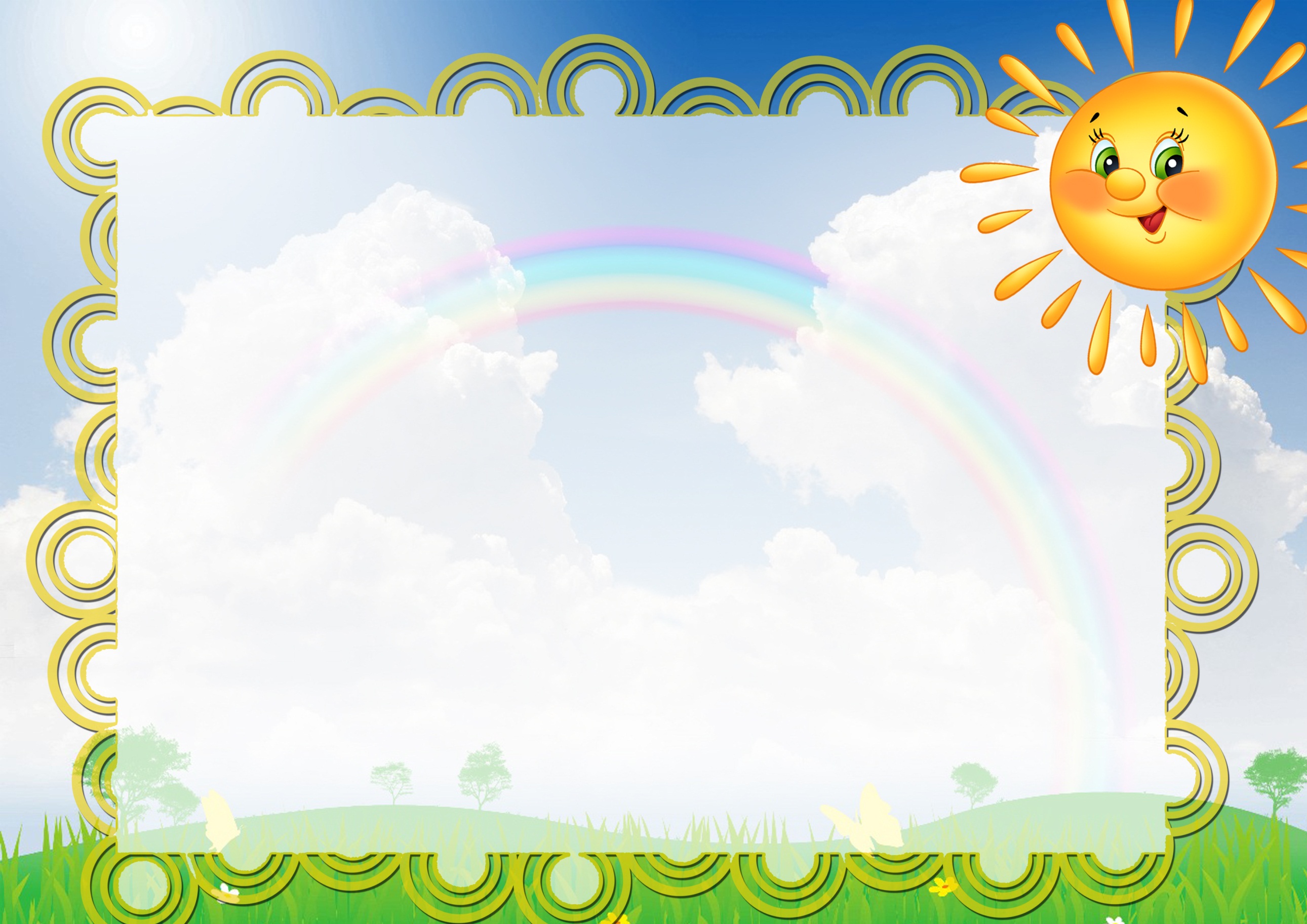 Центр сюжетно-ролевой игры
В одной и той же зоне согласно принципу интеграции можно заниматься различными видами деятельности. Можно поиграть в сюжетные игры «Семья», «Магазин», «Больница», «Парикмахерская». Атрибуты к играм подбираются так, чтобы создать условия для реализации интересов детей, в разных видах игр. Дети с удовольствием играют и в уголке мальчиков и в уголке девочек. Совместные игры детей сплачивают. Построение среды предполагает предоставления возможностей, как мальчикам, так и девочкам проявлять свои склонности в соответствии с принятыми эталонами в обществе
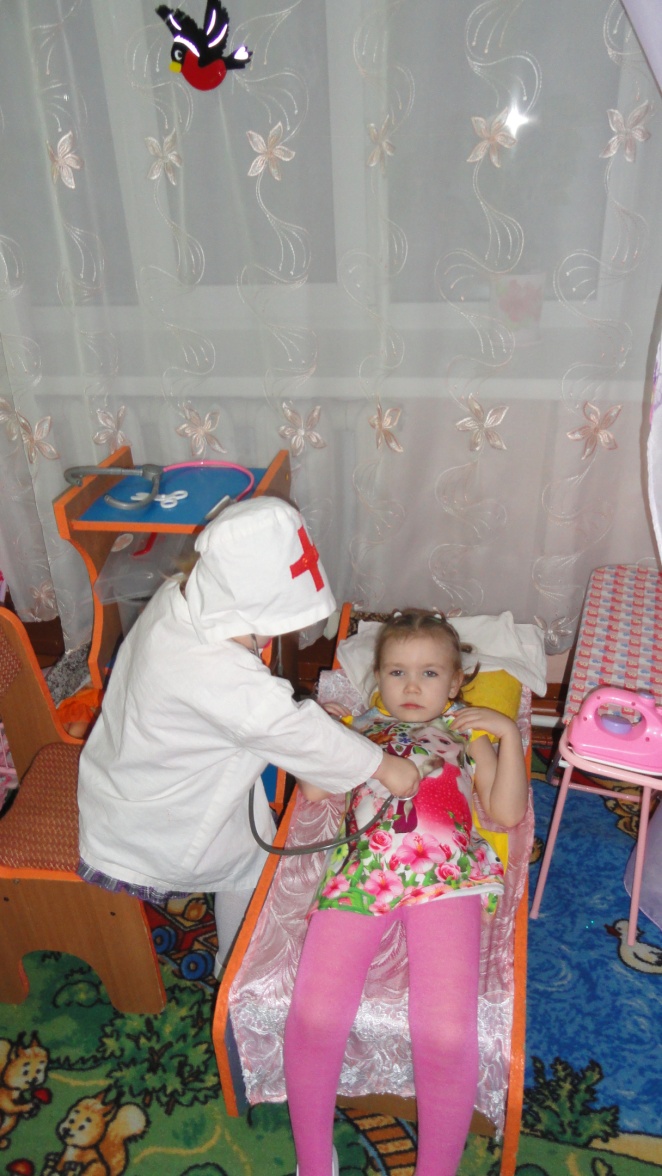 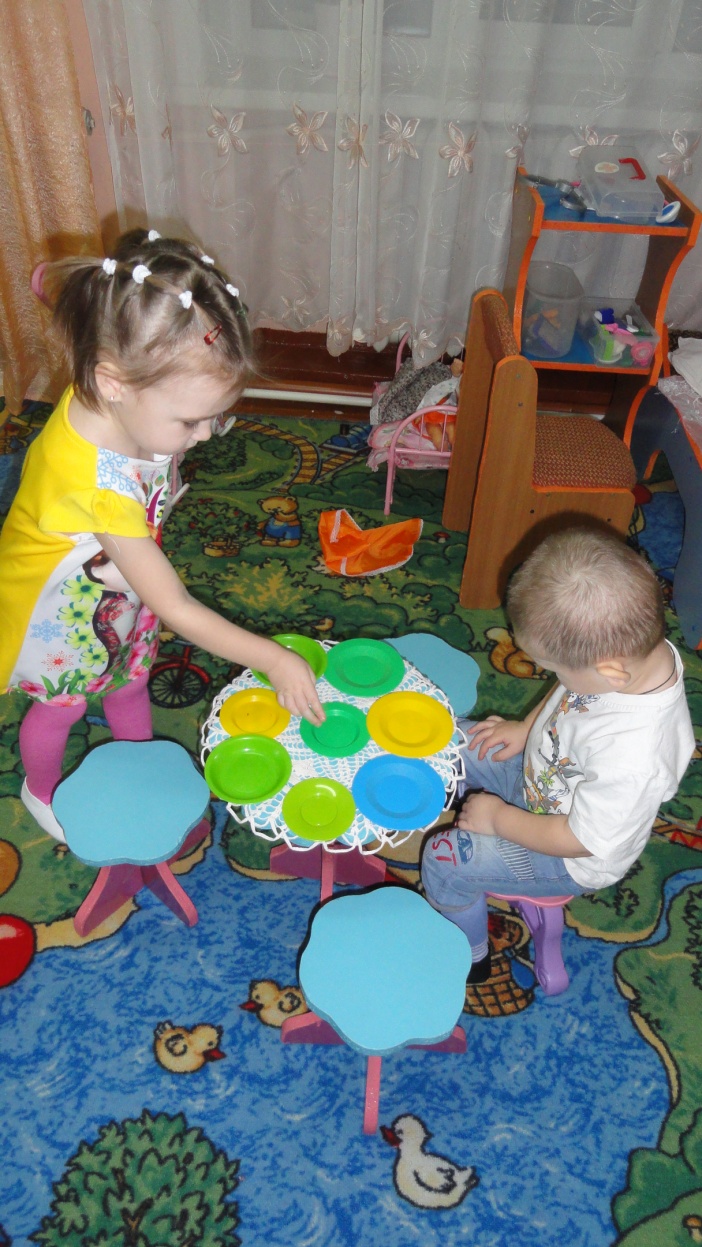 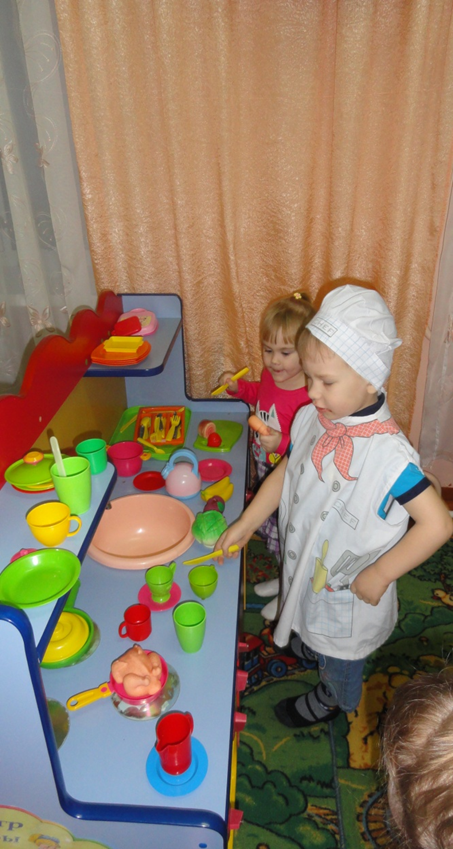 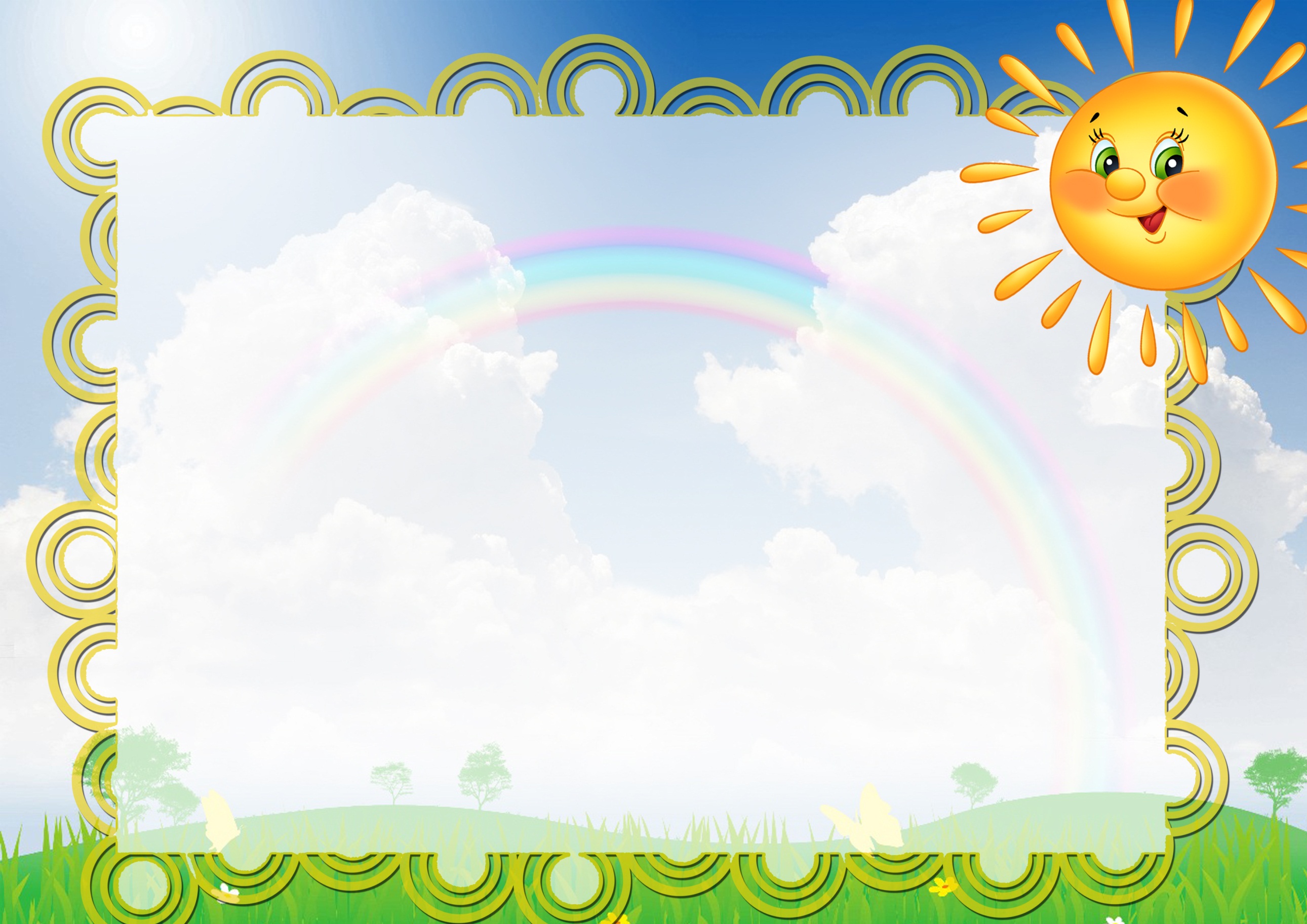 Центр безопасности
Центр оснащен необходимыми ролевыми атрибутами и материалами для закрепления знаний о правилах безопасности.
Так же регулярно проводятся беседы с детьми о безопасности в различных ситуациях.
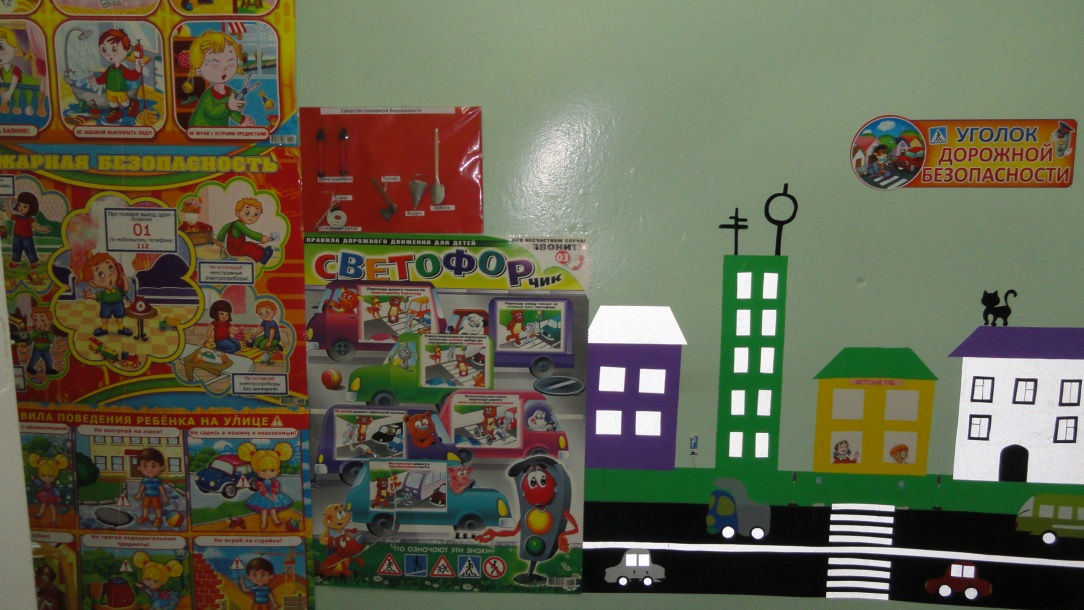 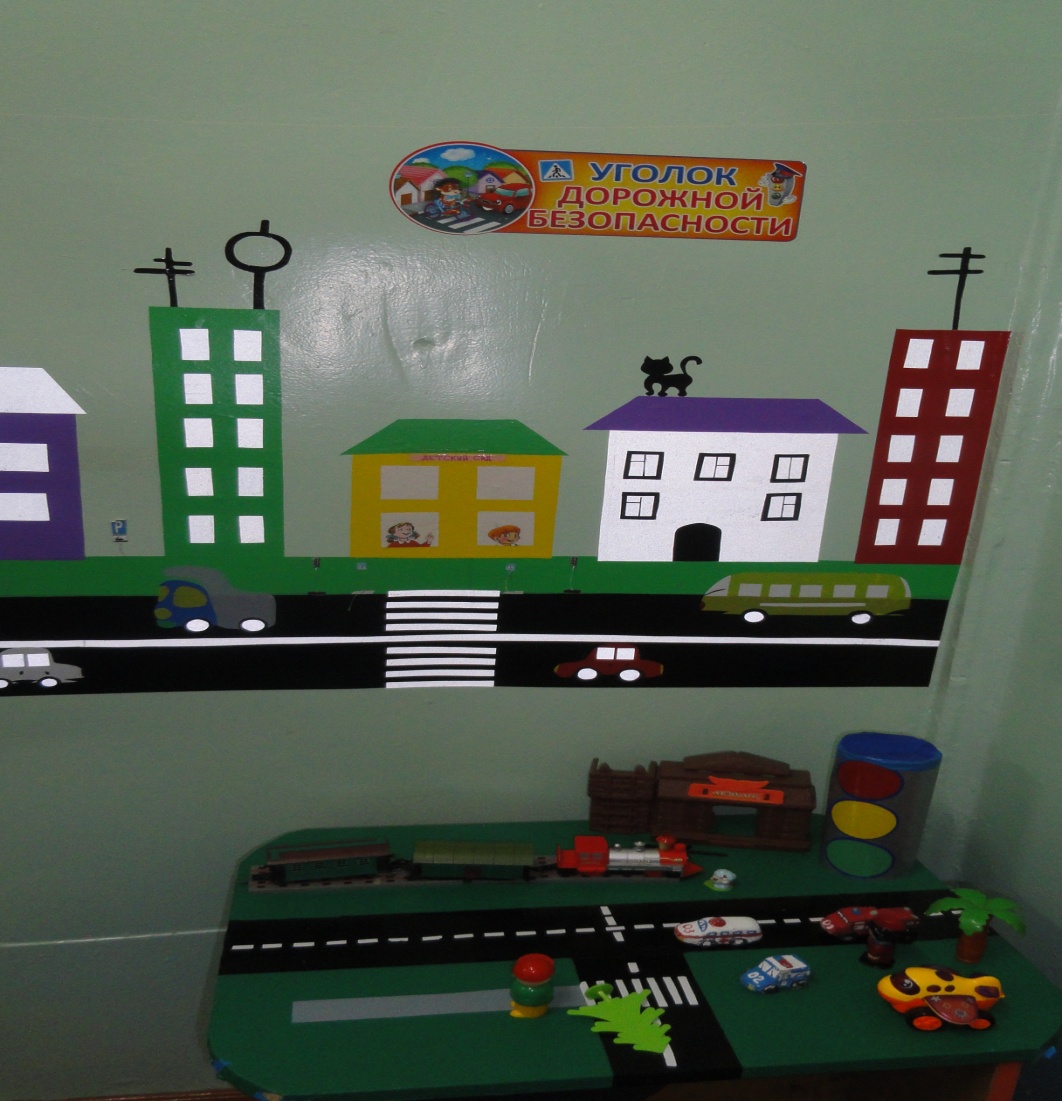 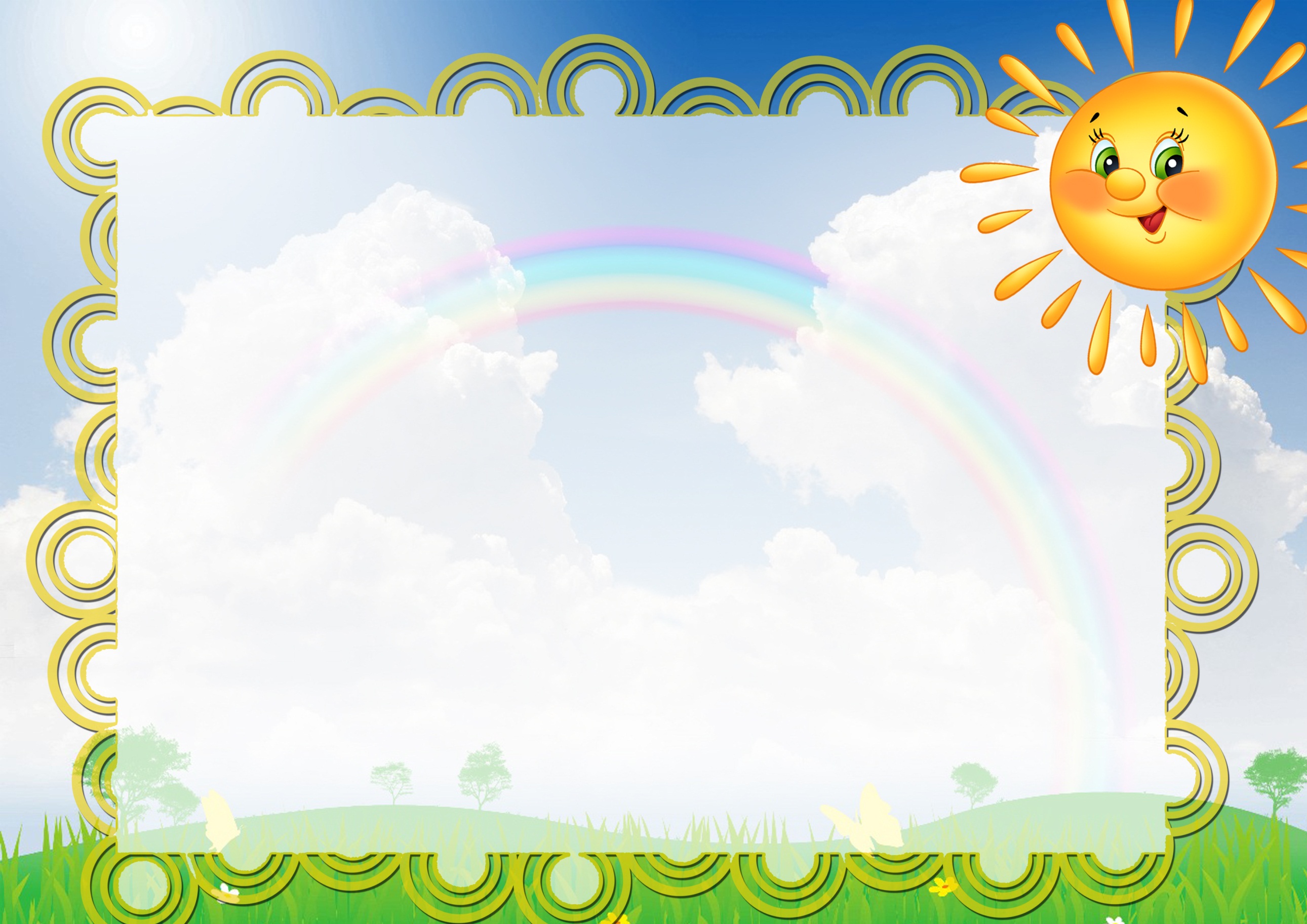 Центр речевого развития
Центр речевого развития включает в себя: 1. Картинки по лексическим темам. 
2. Дидактические игры: - по звуковой культуре речи -игры на развитие фонематического слуха 3.Словестные дидактические игры; 4.Предметные, сюжетные картинки, серии сюжетных картин для составления рассказов. 5. Чистоговорки, стихи, поговорки.
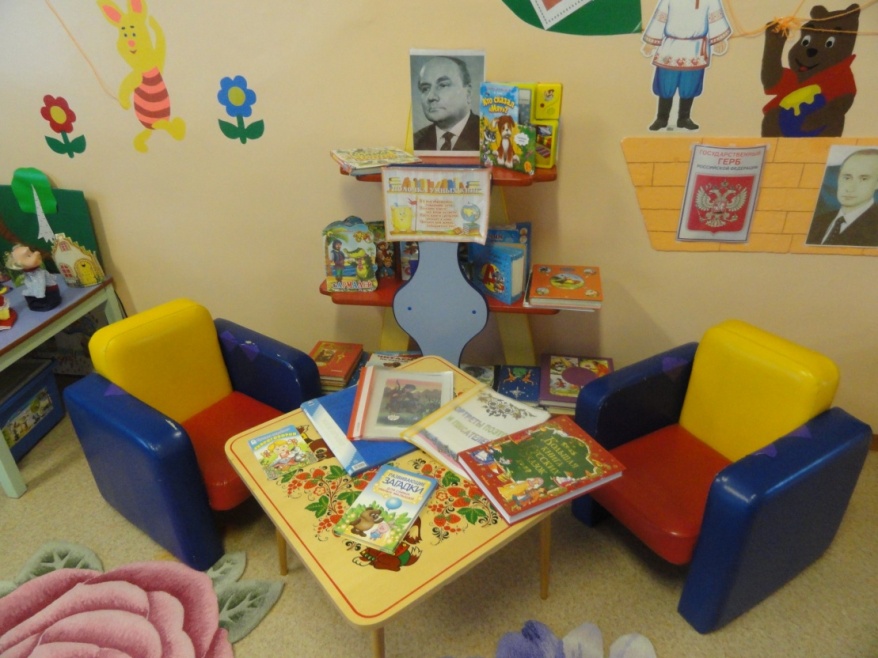 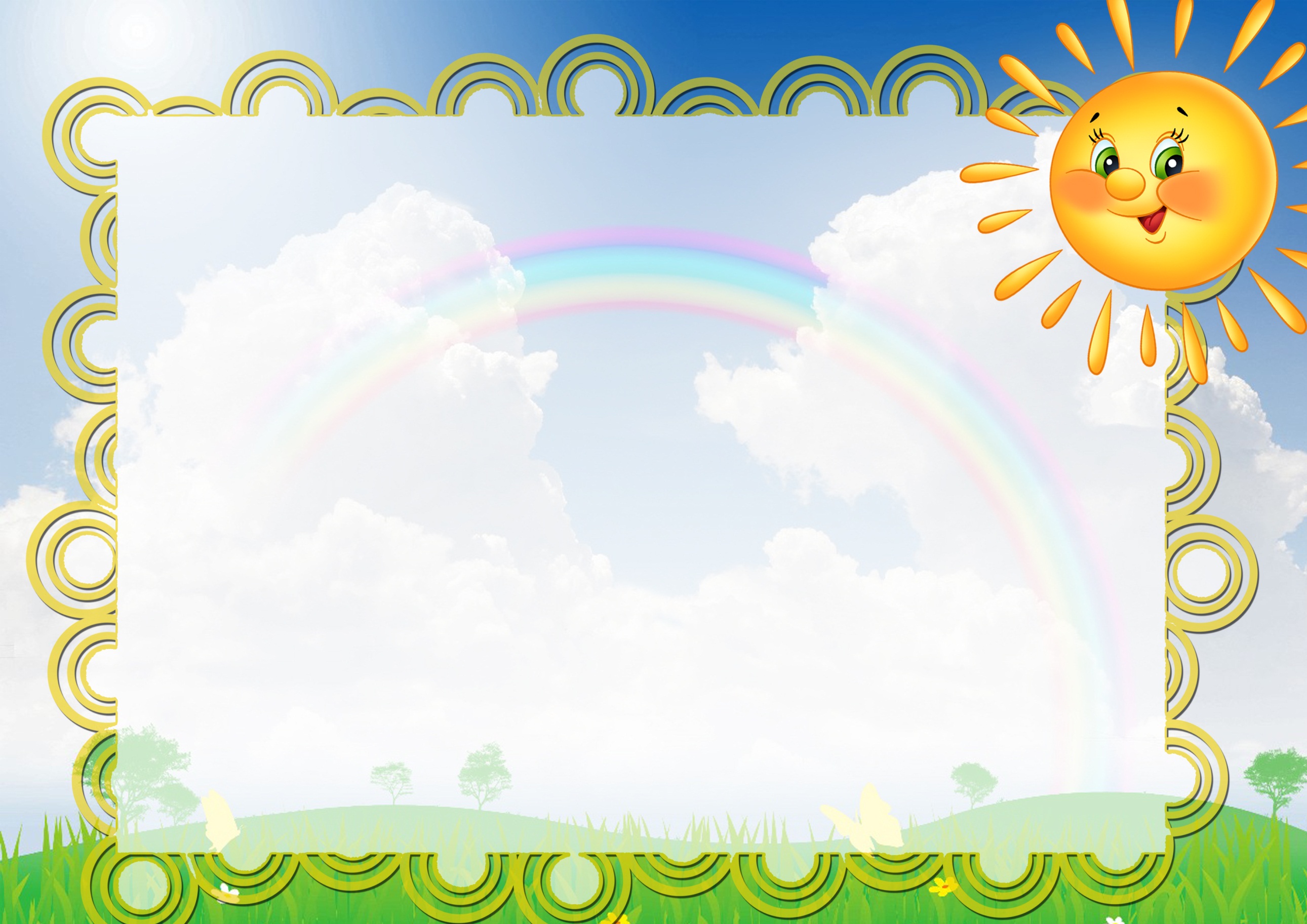 Центр патриотического воспитания
Патриотический центр способствует формированию патриотических чувств , знакомит детей с символикой нашей страны и города. Детям представлены книги, карты, глобус, плакаты.
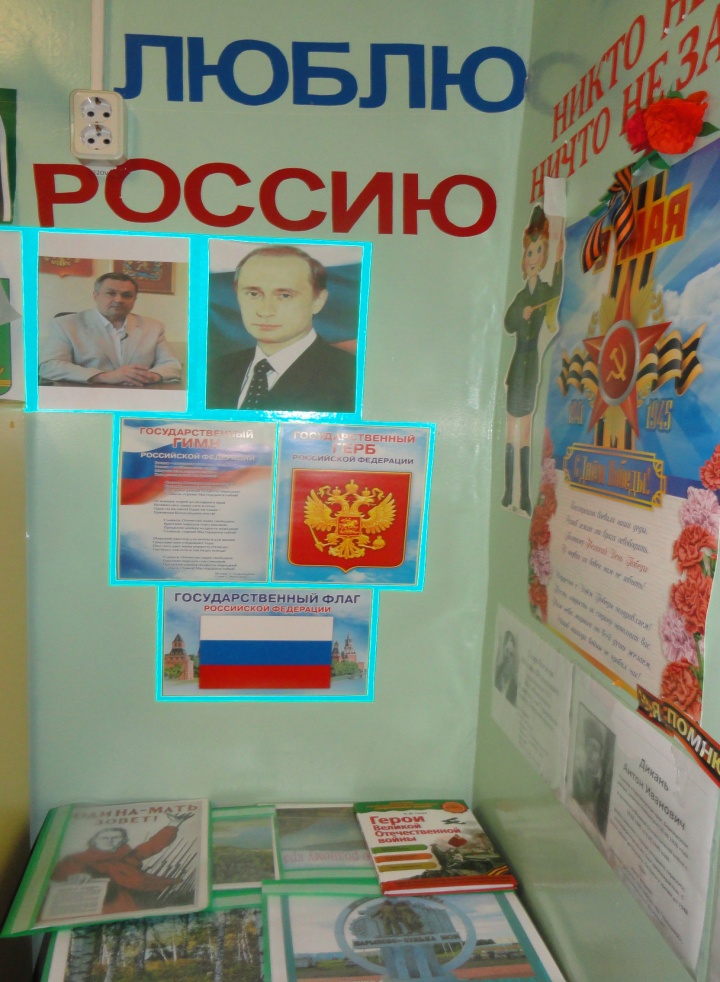 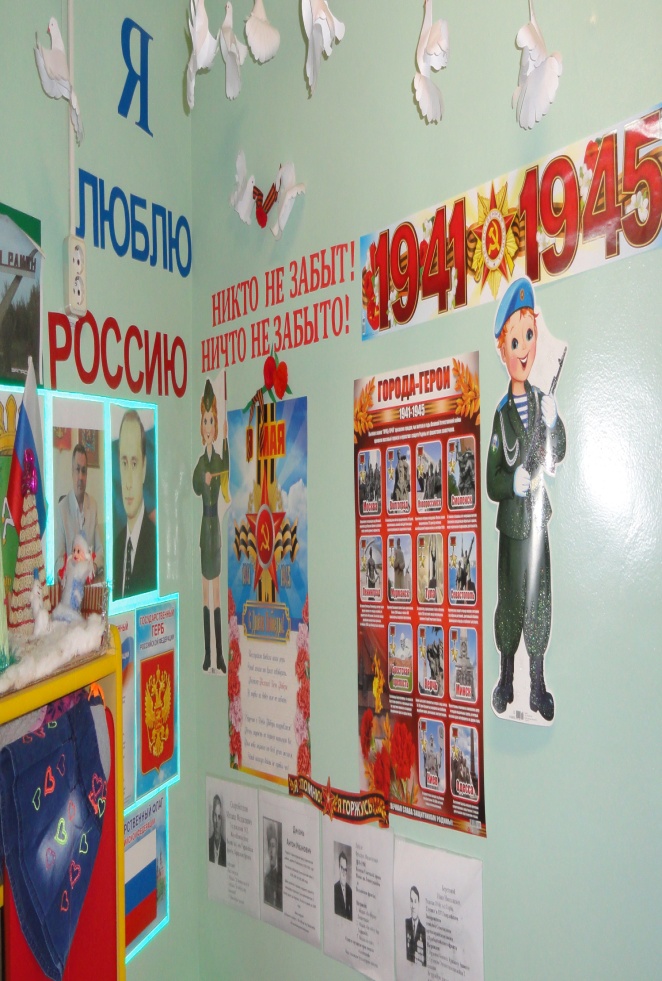 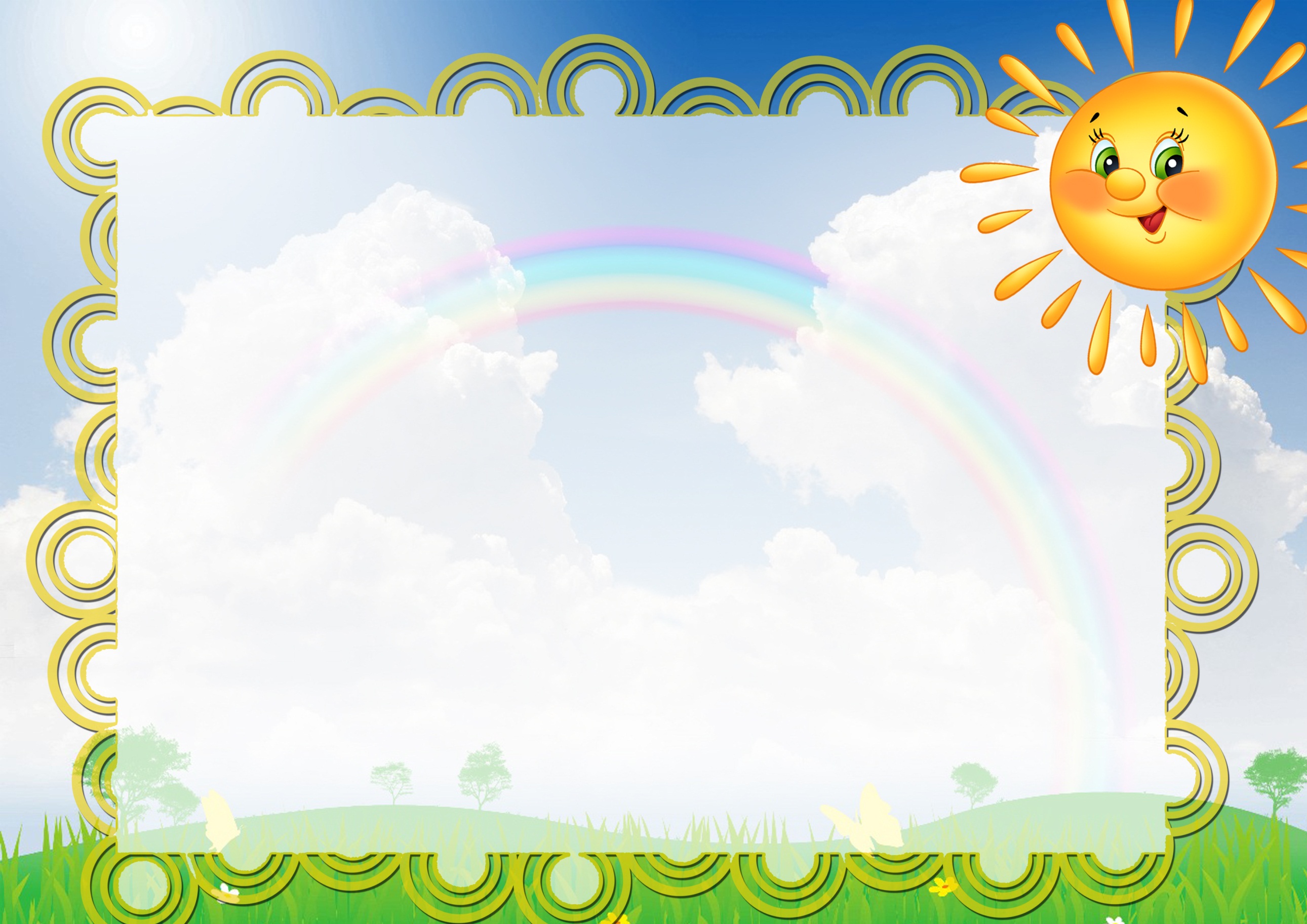 Центр «Уголок природы»
Центр природы является не только украшением группы, но и местом для саморазвития детей. Основная часть растений размещается в этом центре.
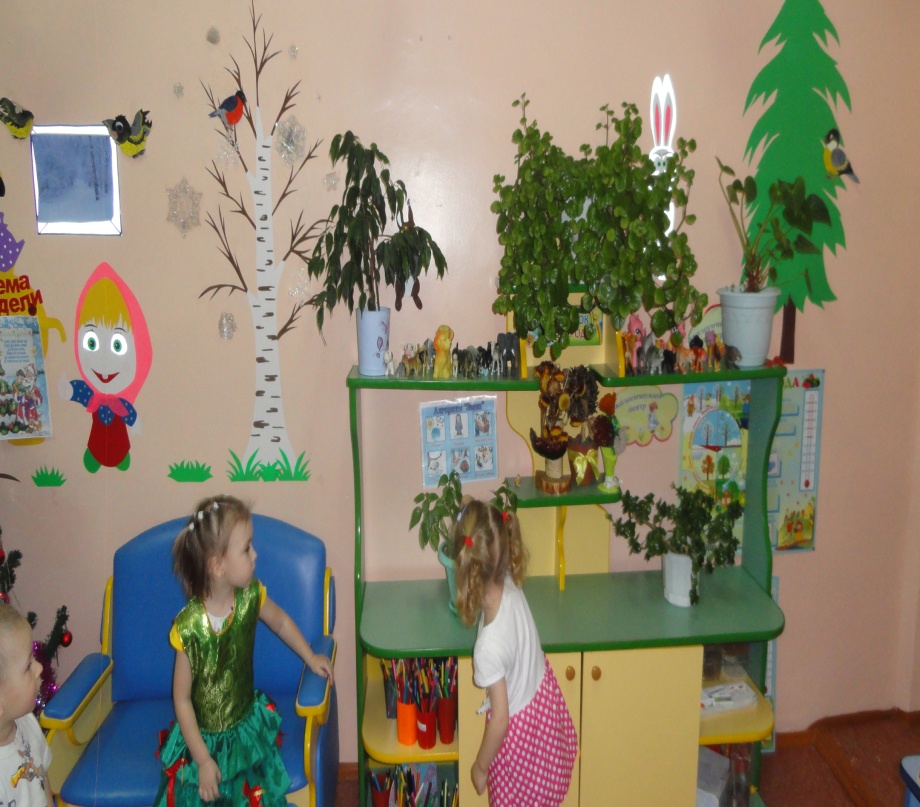 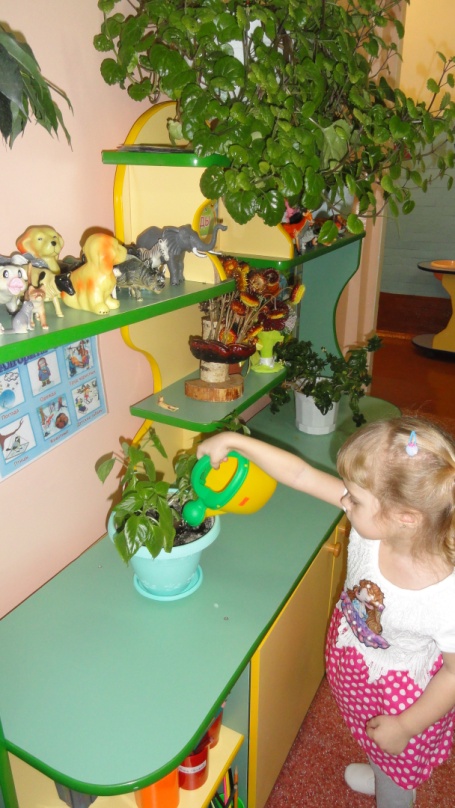 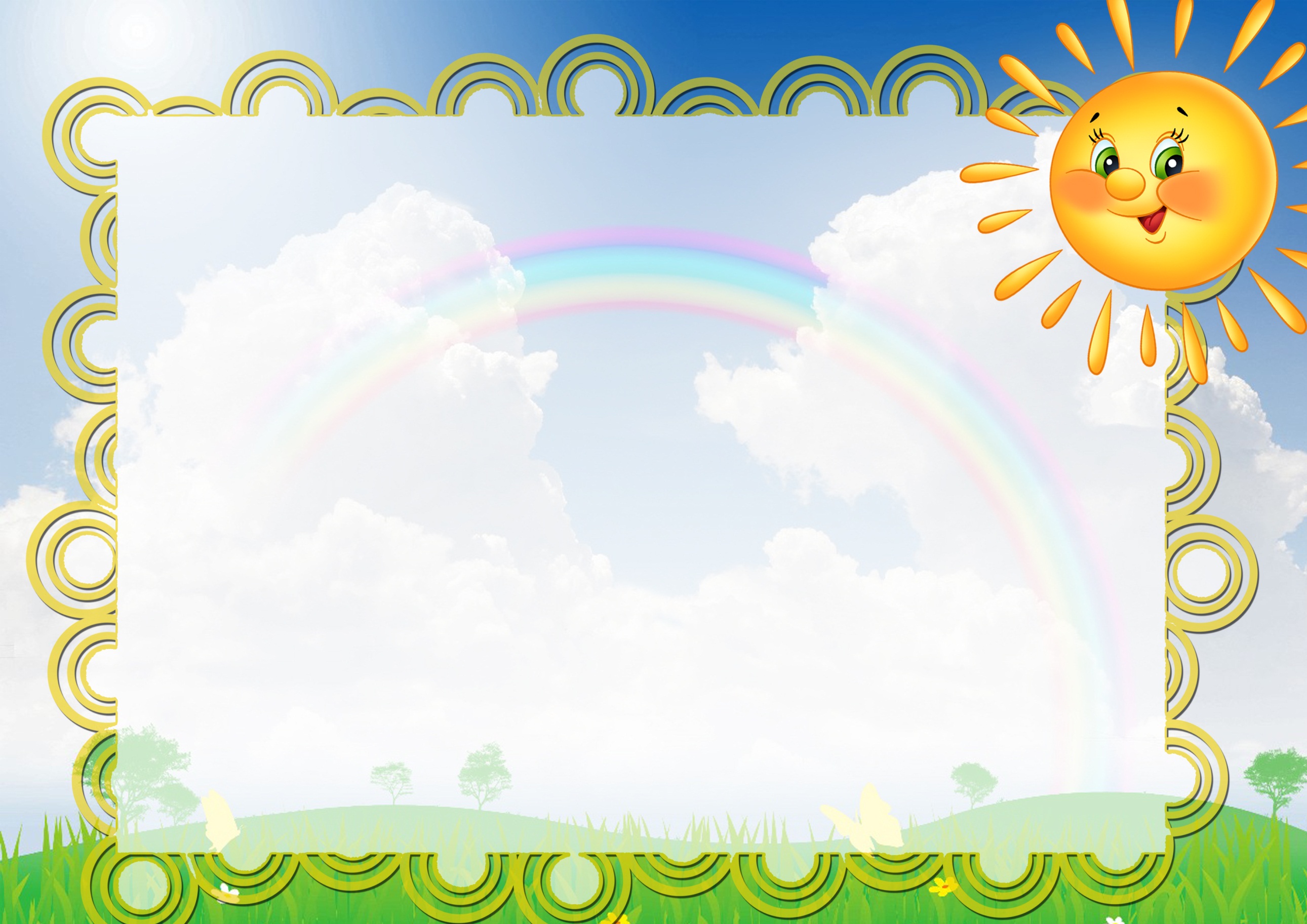 Центр изодеятельности и ручного труда
В расположении детей акварель, гуашь, кисти, бумага разного размера, раскраски, клей. Здесь дети могут оформлять афиши к своим постановкам, делать самостоятельно аппликации, рисунки, изготавливать головные уборы.
К данному центру имеется свободный доступ.
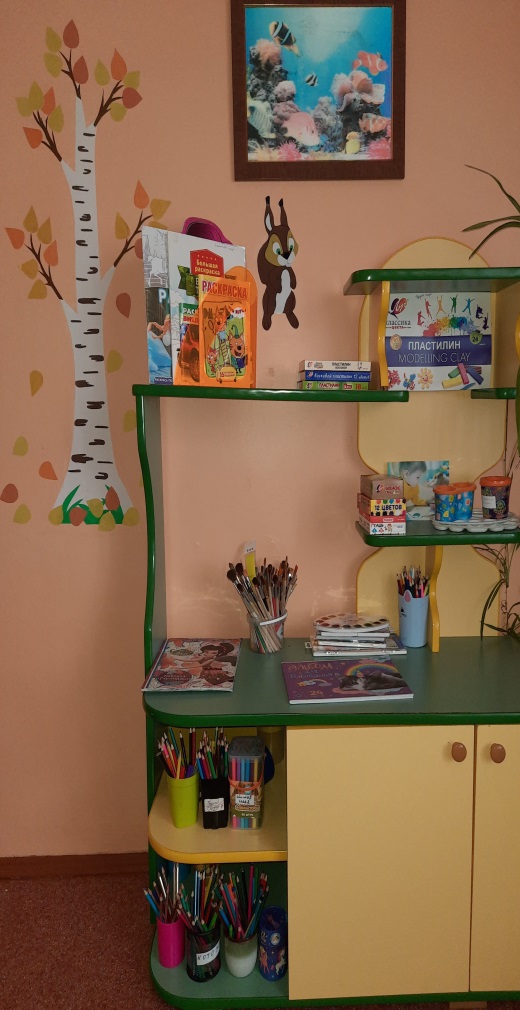 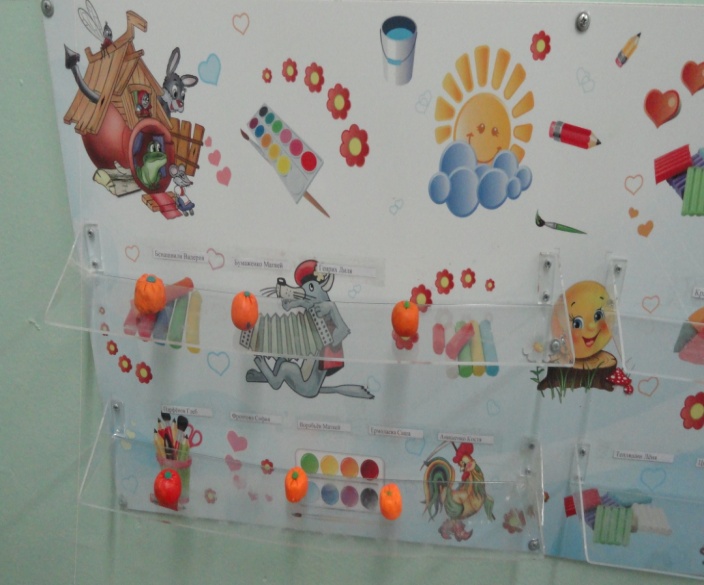 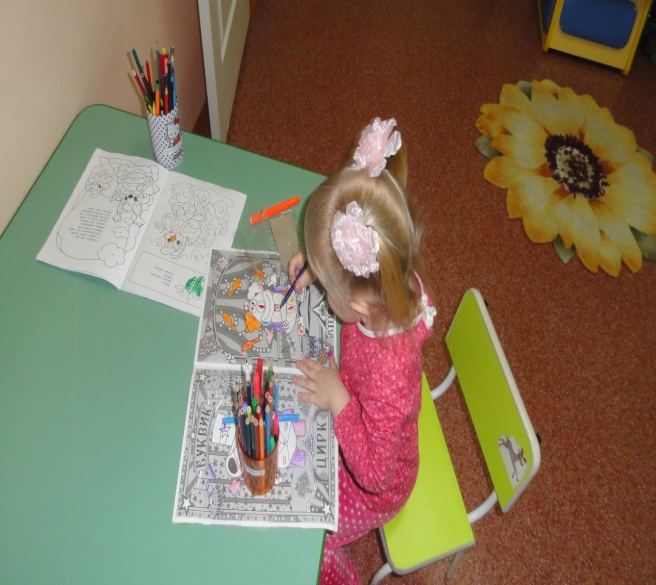 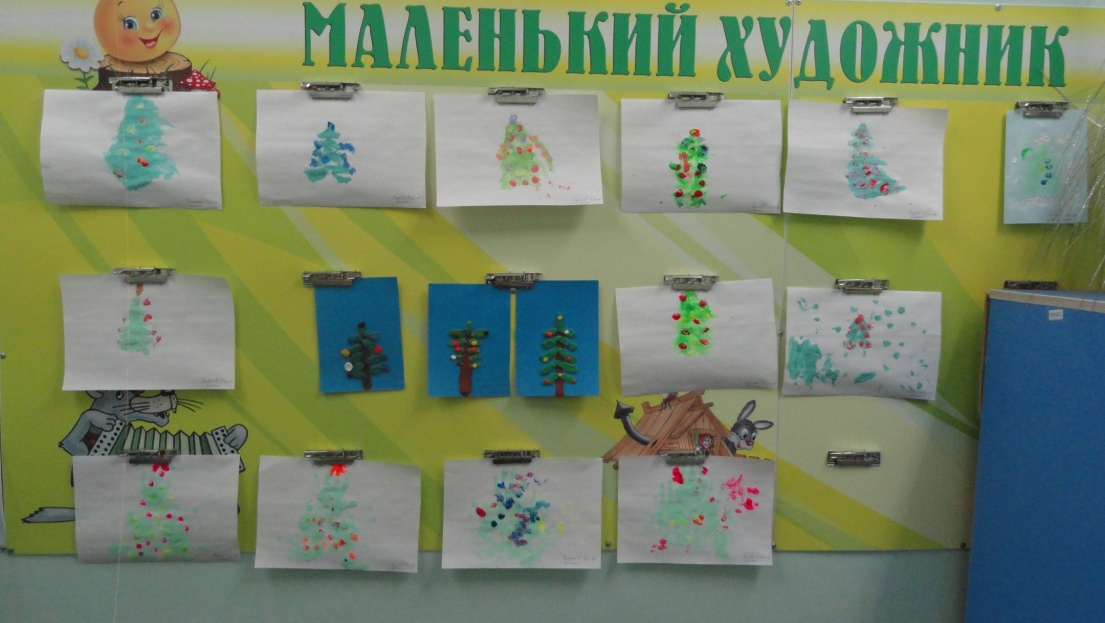 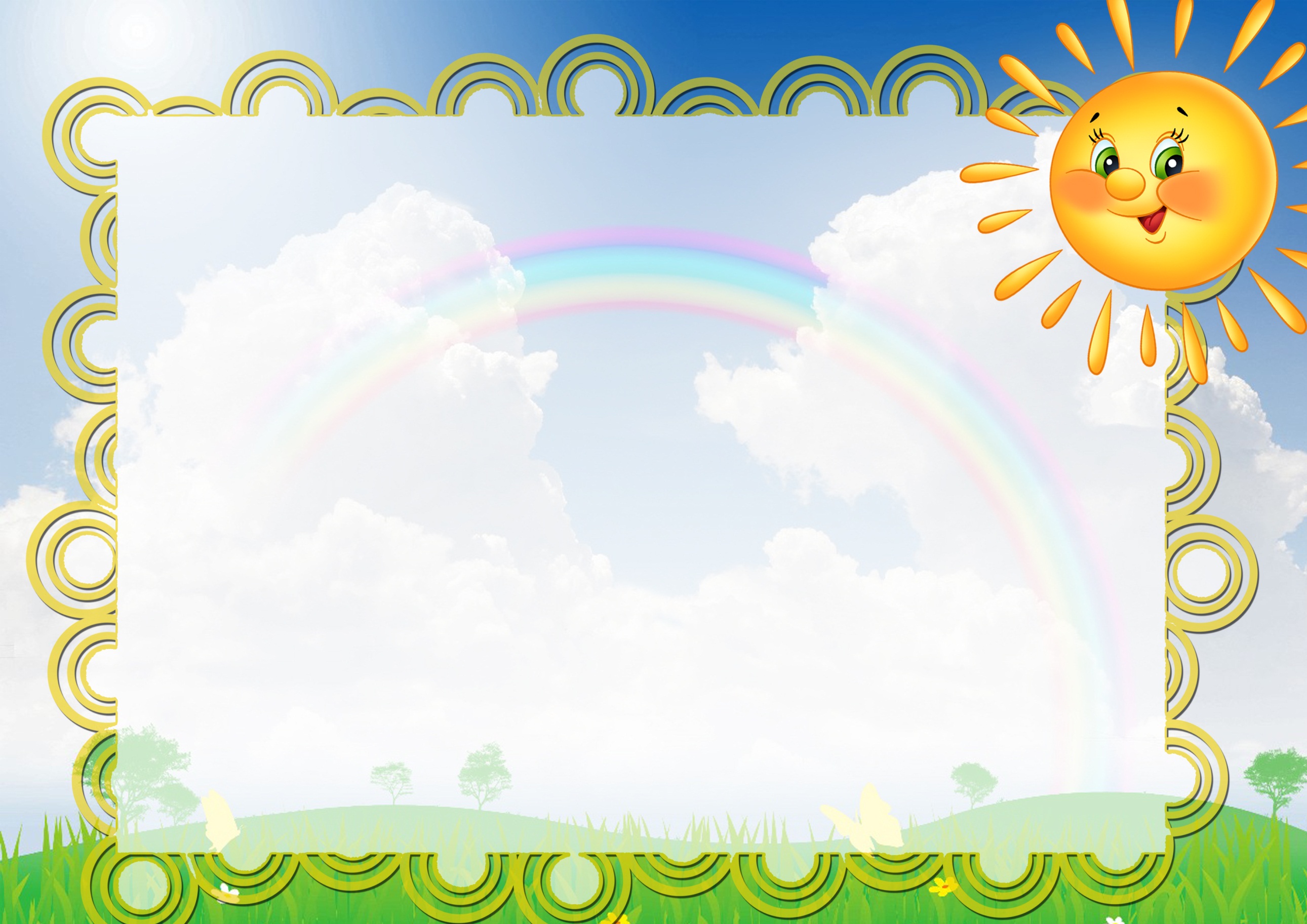 Центр конструирования
Содержание уголка- это конструкторы разного вида, кубики, крупный и мелкий деревянный строительный материал, игрушки для обыгрывания построек.
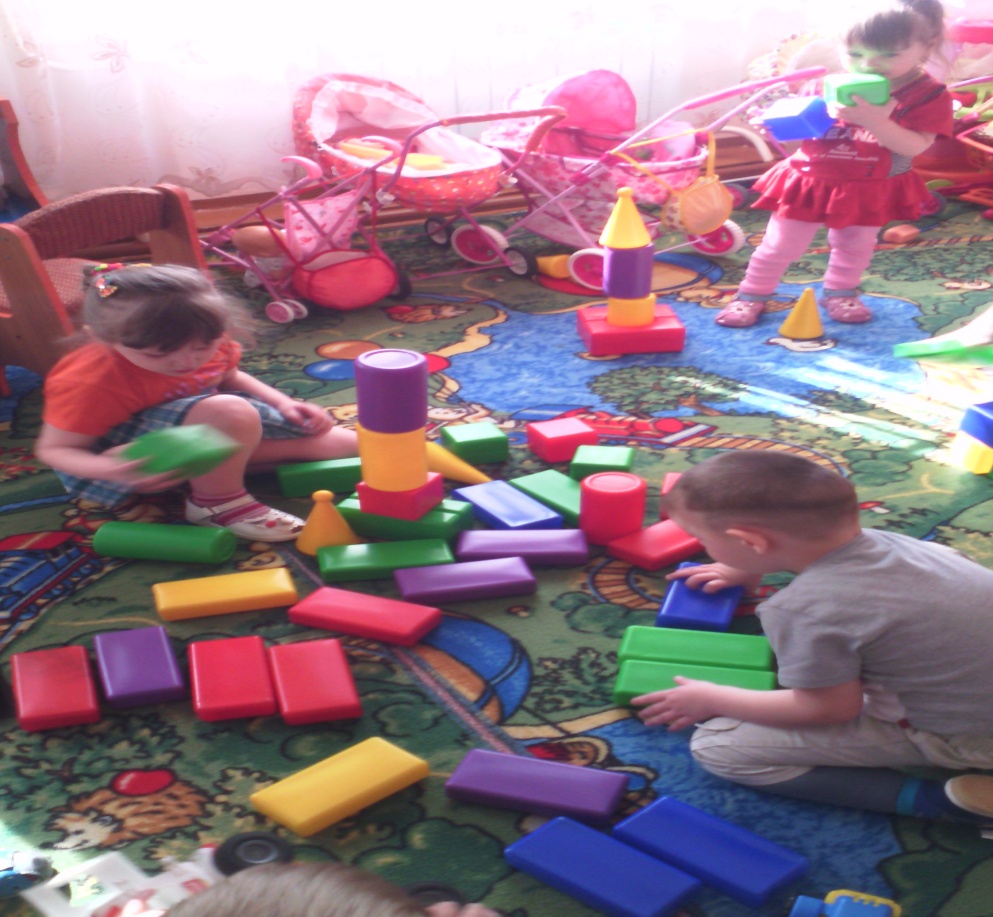 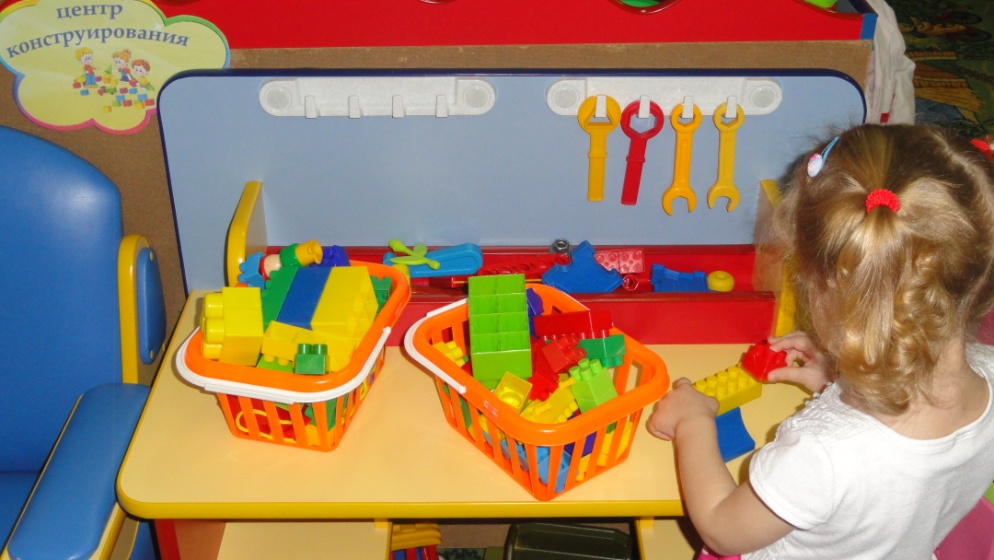 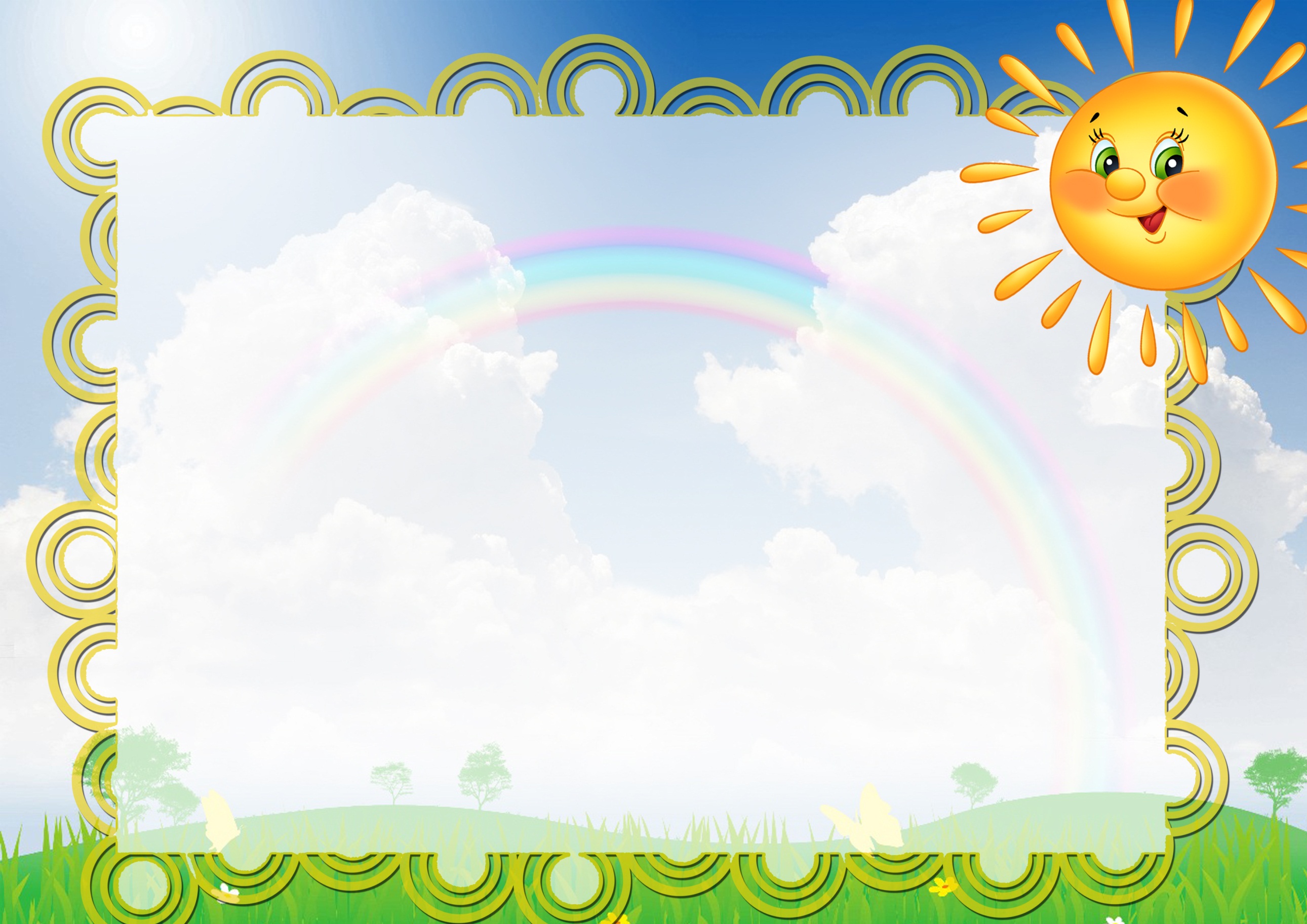 Центр труда (уголок дежурства)
Размещаются три вида дежурств: - по столовой; - по уголку природы; - по подготовке к занятиям
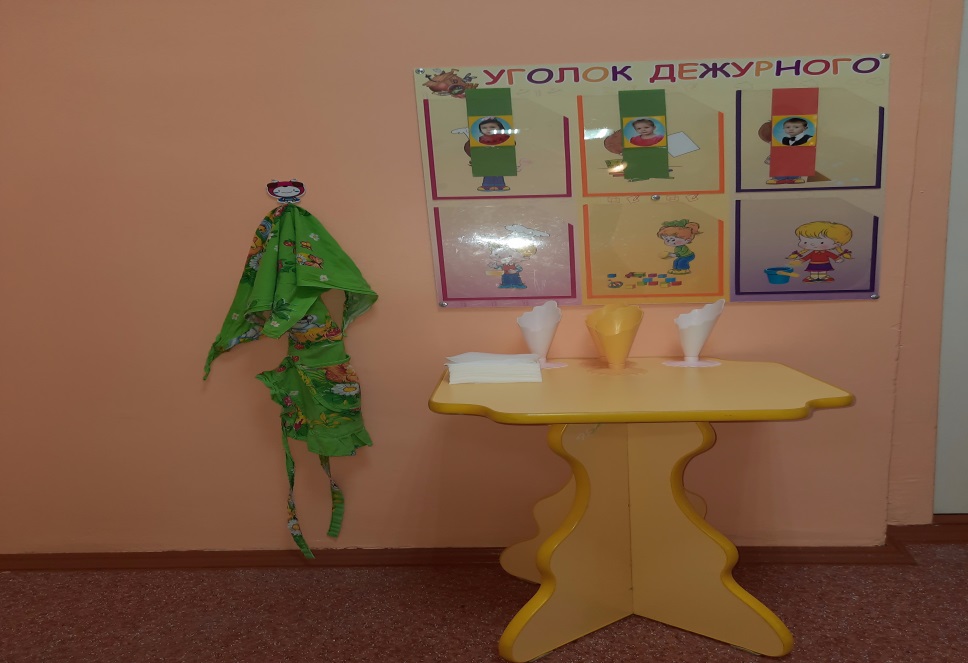 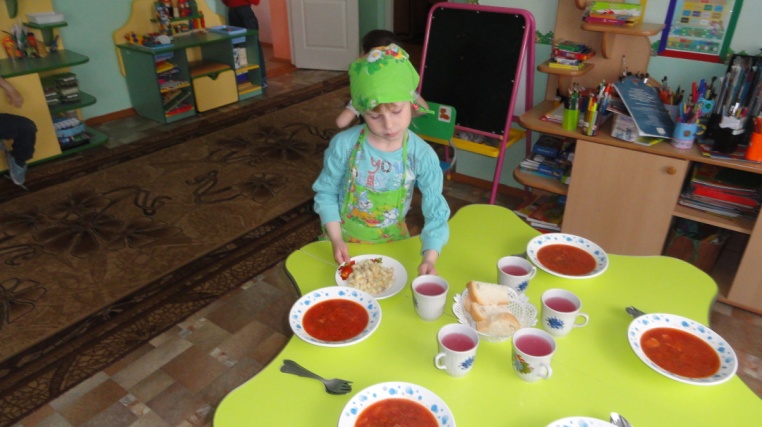 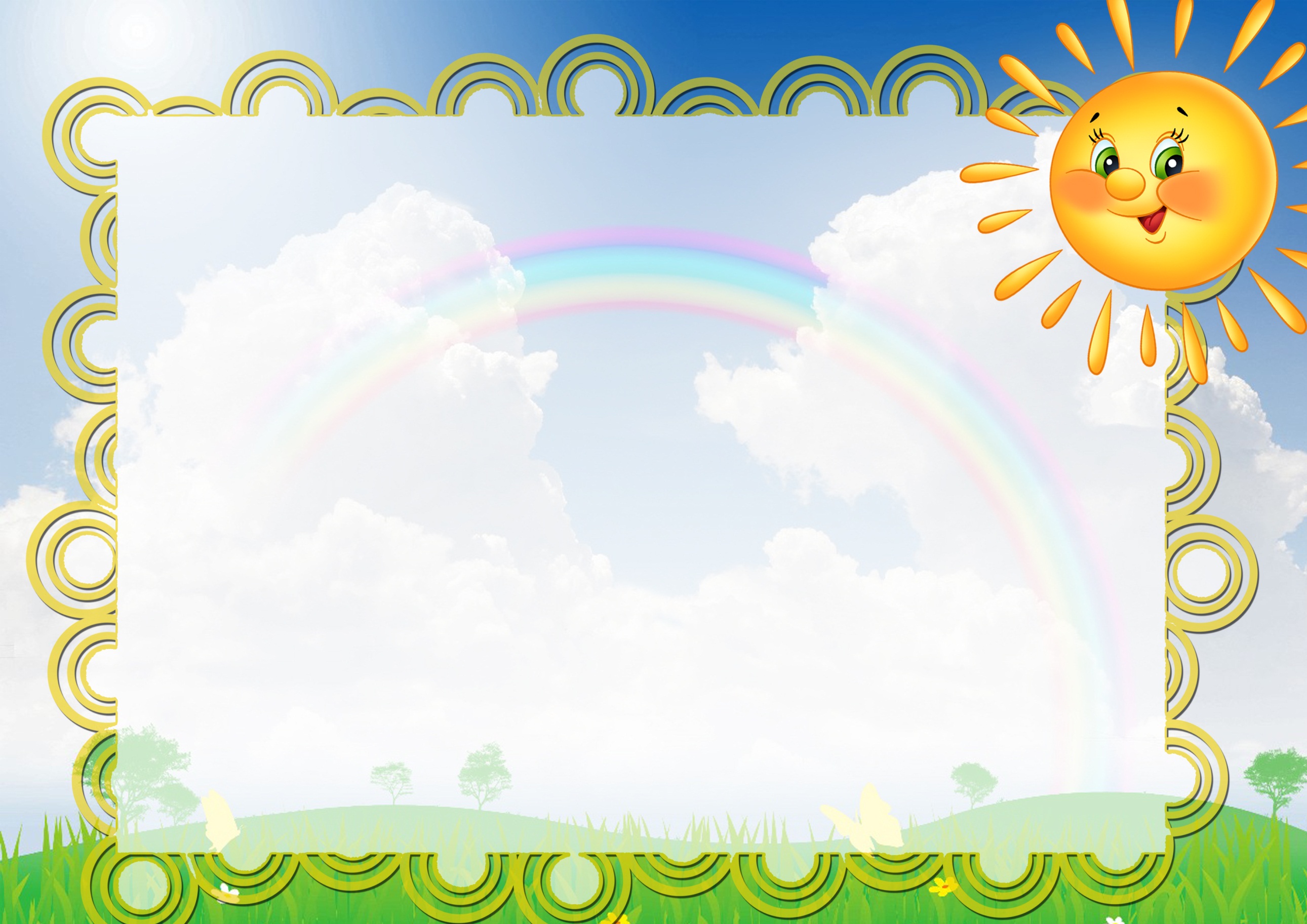 Центр    уединения 
 Уголок уединения, призван решать одну из задач стандарта дошкольного образования - создания благоприятных условий для реализации индивидуальной потребности ребенка в покое.
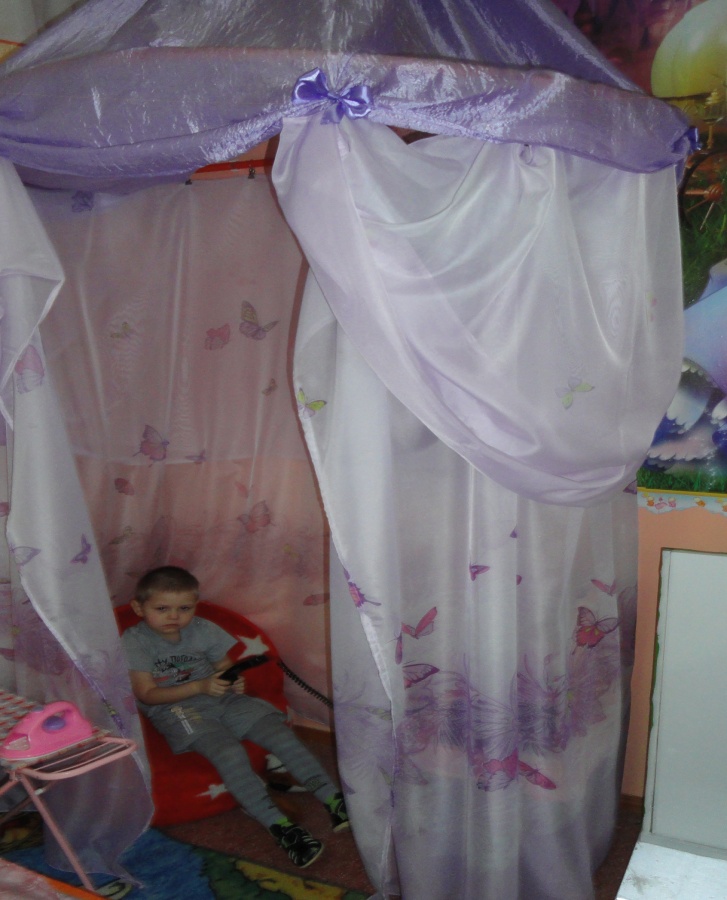 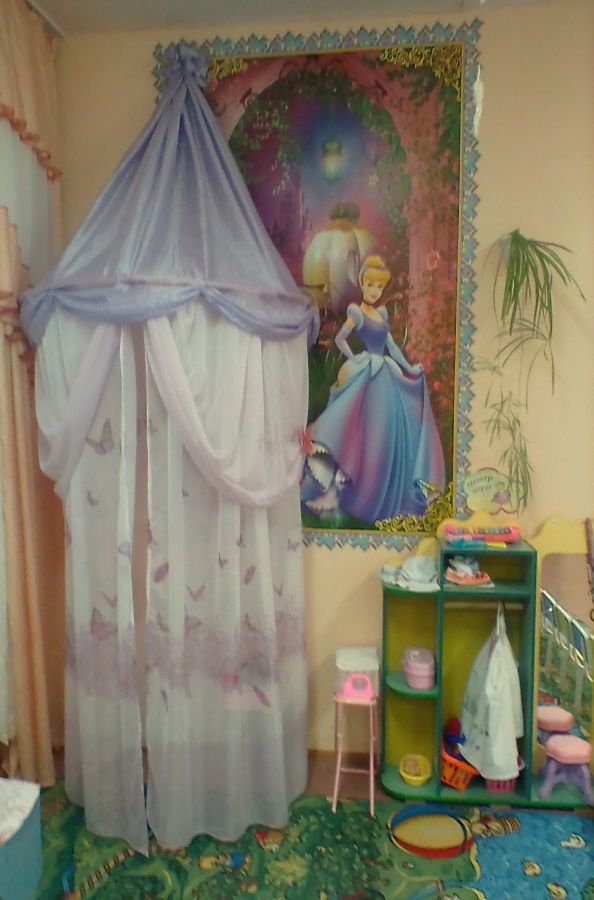 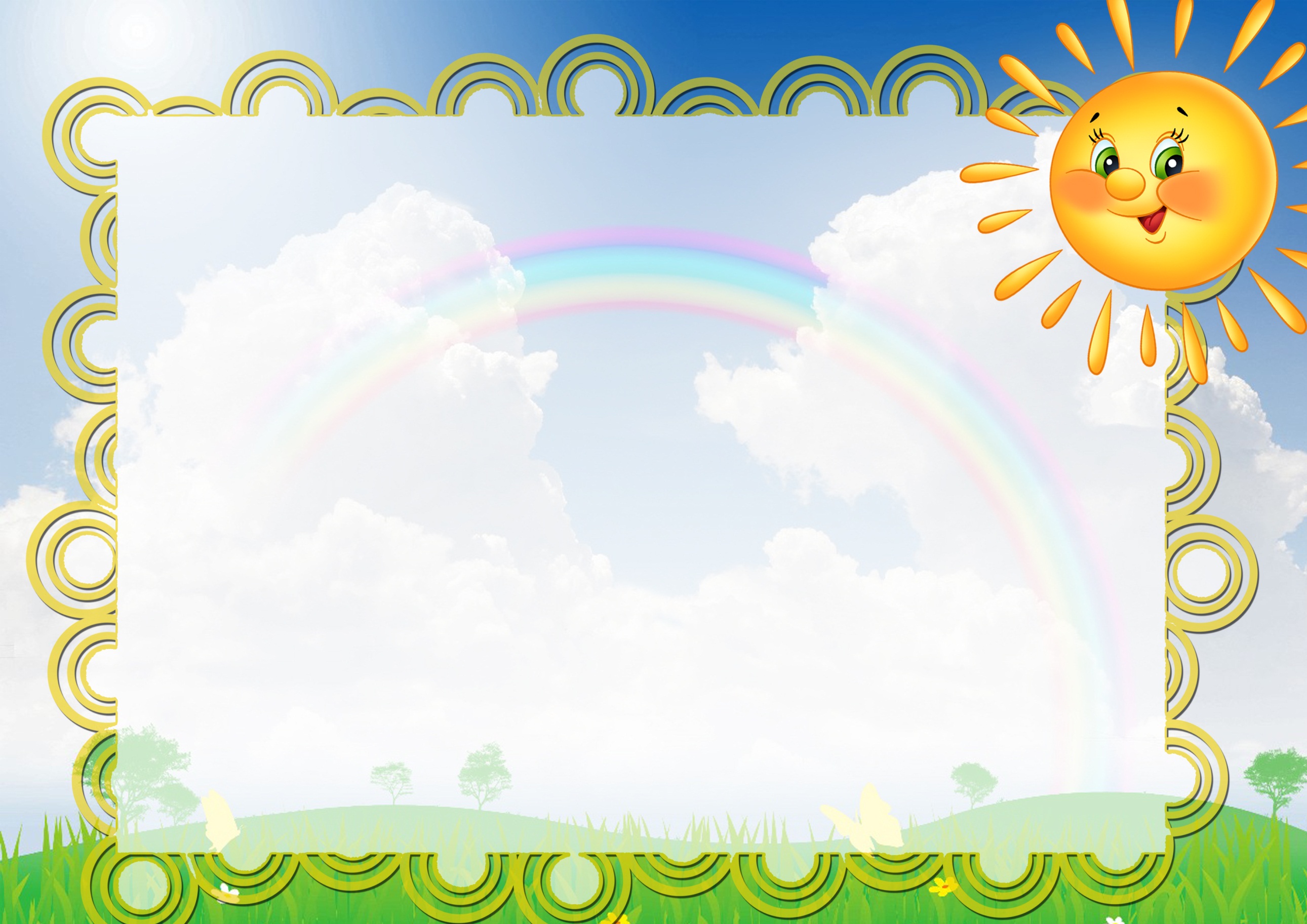 Центр    физического развития
Вот спортивный уголокЗдесь мы тренируемся.Пресс качаем, отжимаемся,Приседаем, наклоняемся,Тренируем мышцы ног.
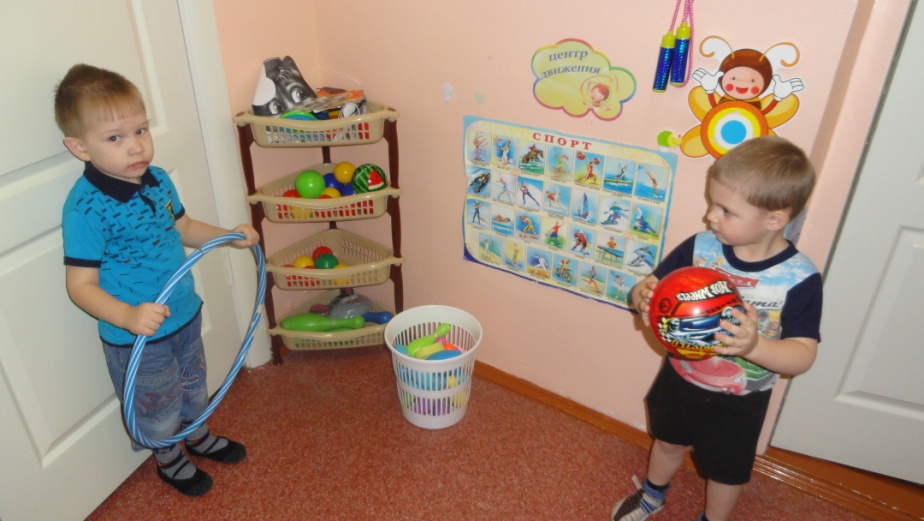 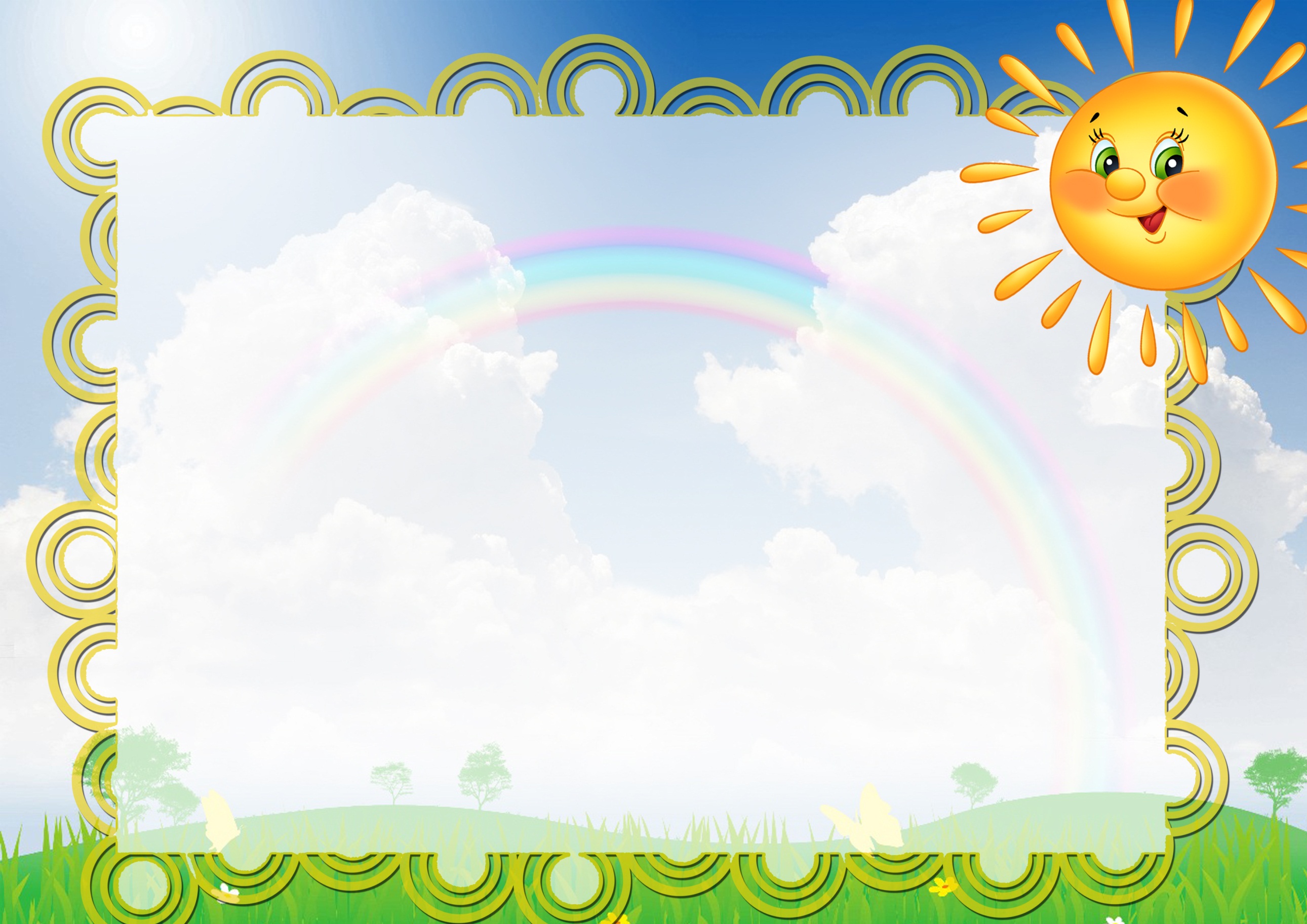 Центр театрализованной деятельности
Центр театрализованной деятельности
В уголке имеются персонажи кукольного , пальчикового, настольного театра, маски сказочных персонажей. Играя в театр дети объединяются интересной идеей, демонстрируя все грани своего характера. Робкие и застенчивые становятся уверенными и активными
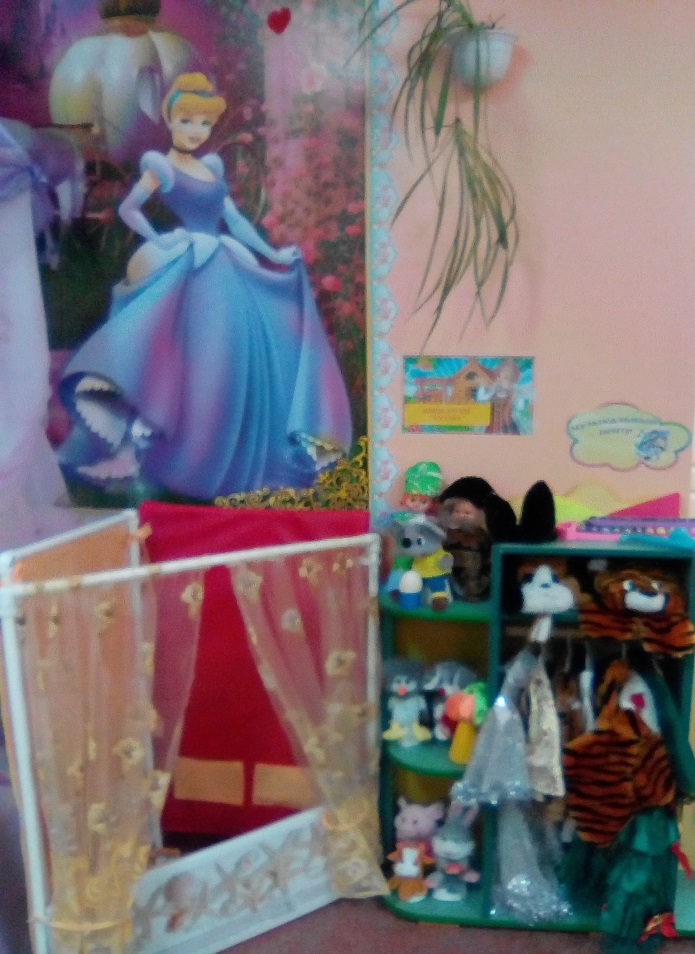 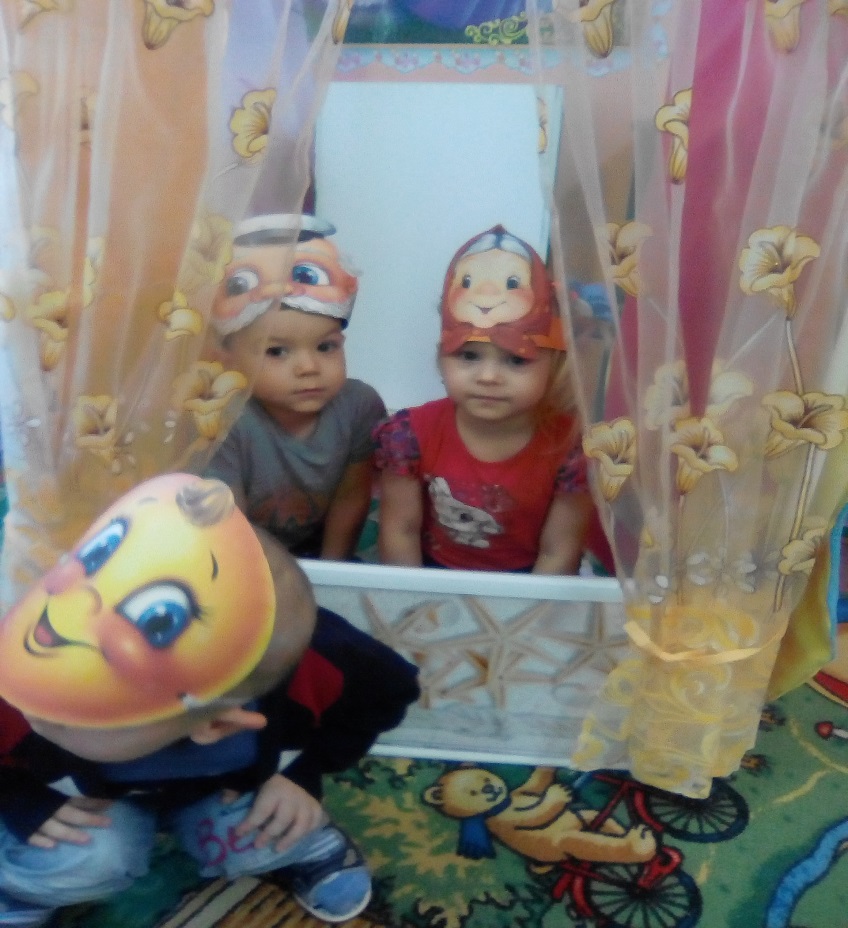 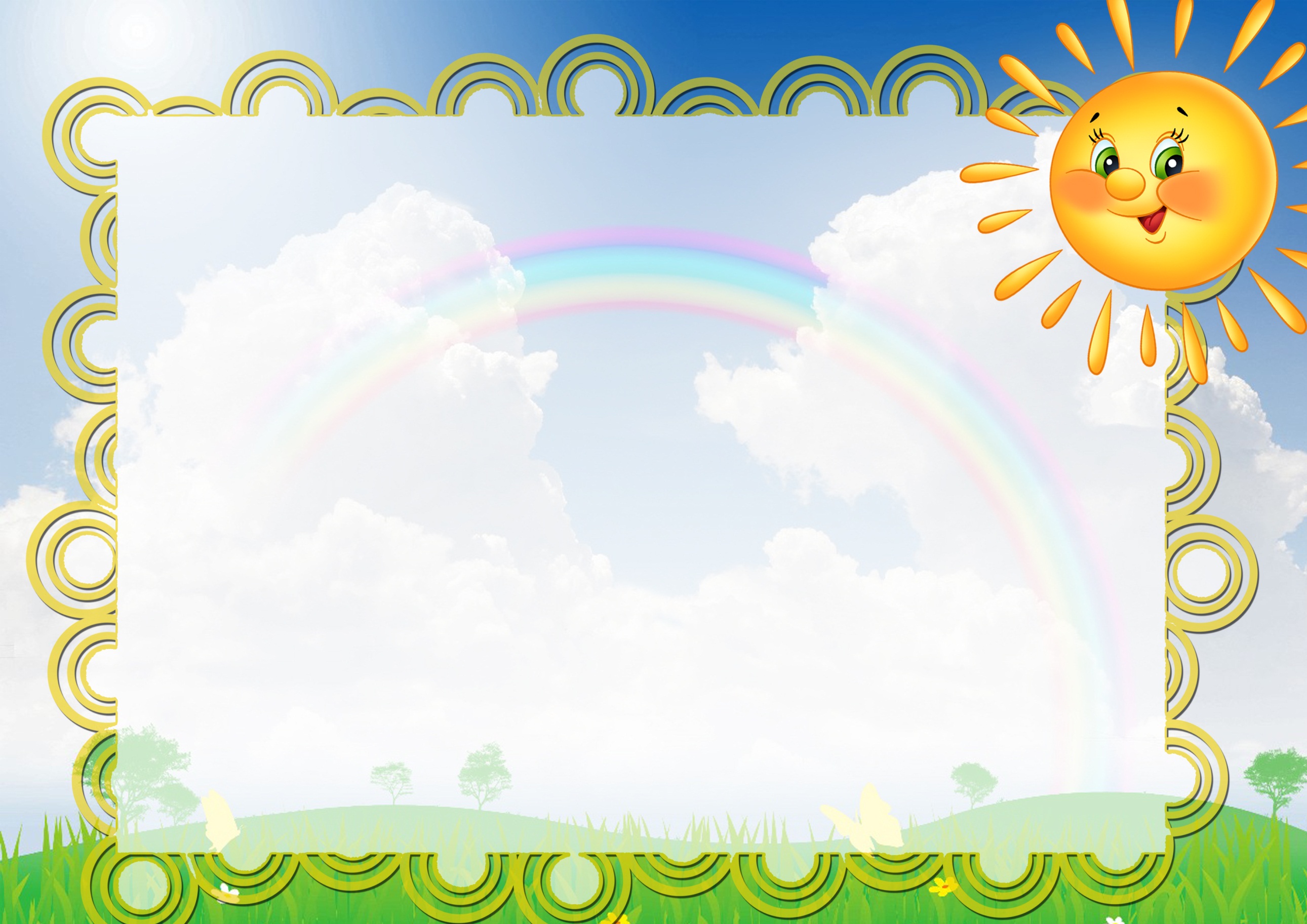 Центр сенсорного развития
Центр «Дидактических игр» (игротека) 
Центр  решает следующие  задачи : целенаправленное формирование у детей интереса к элементарной математической деятельности, воспитание у детей потребности занимать свое свободное время не только интересными, но и требующими умственного напряжения, интеллектуального усилия играми.
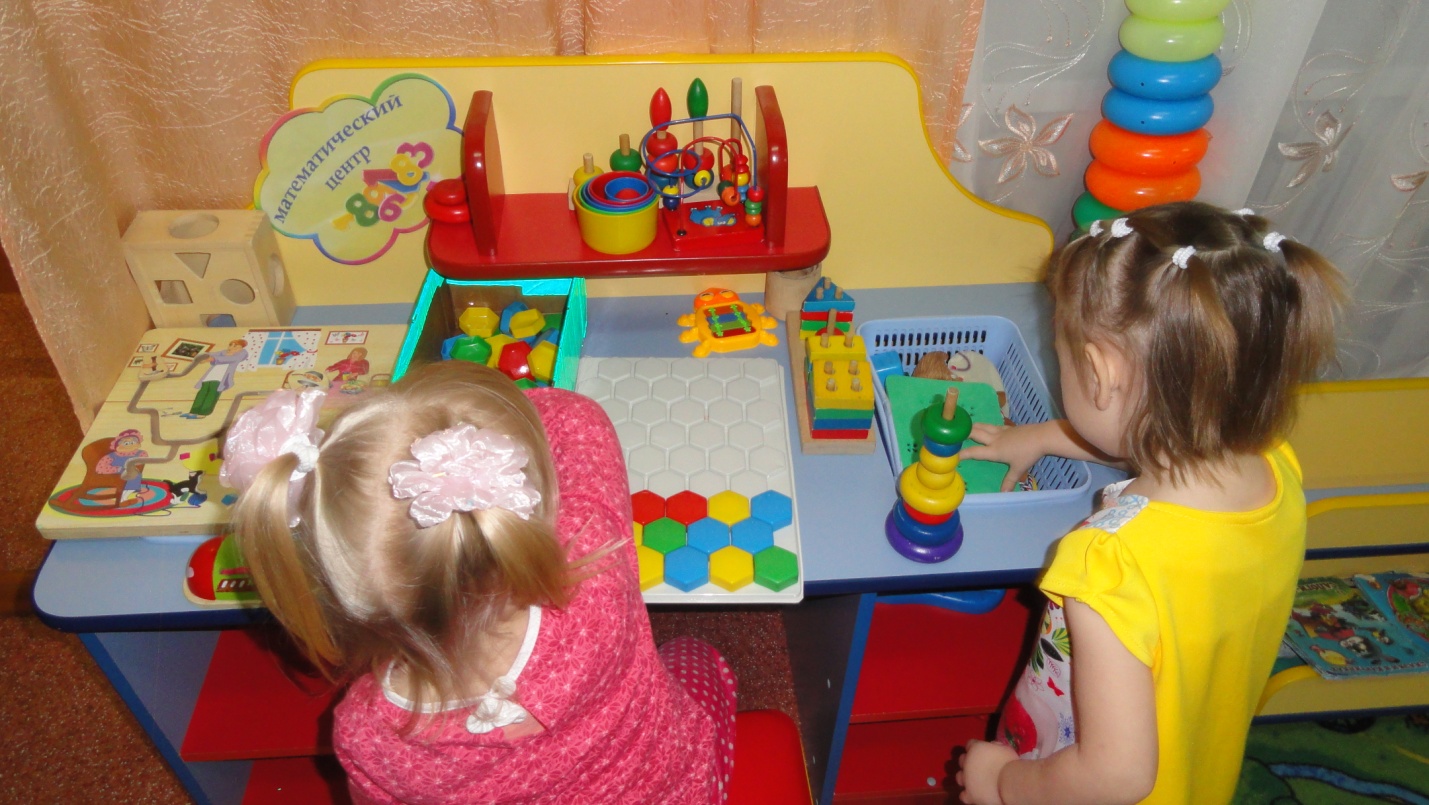 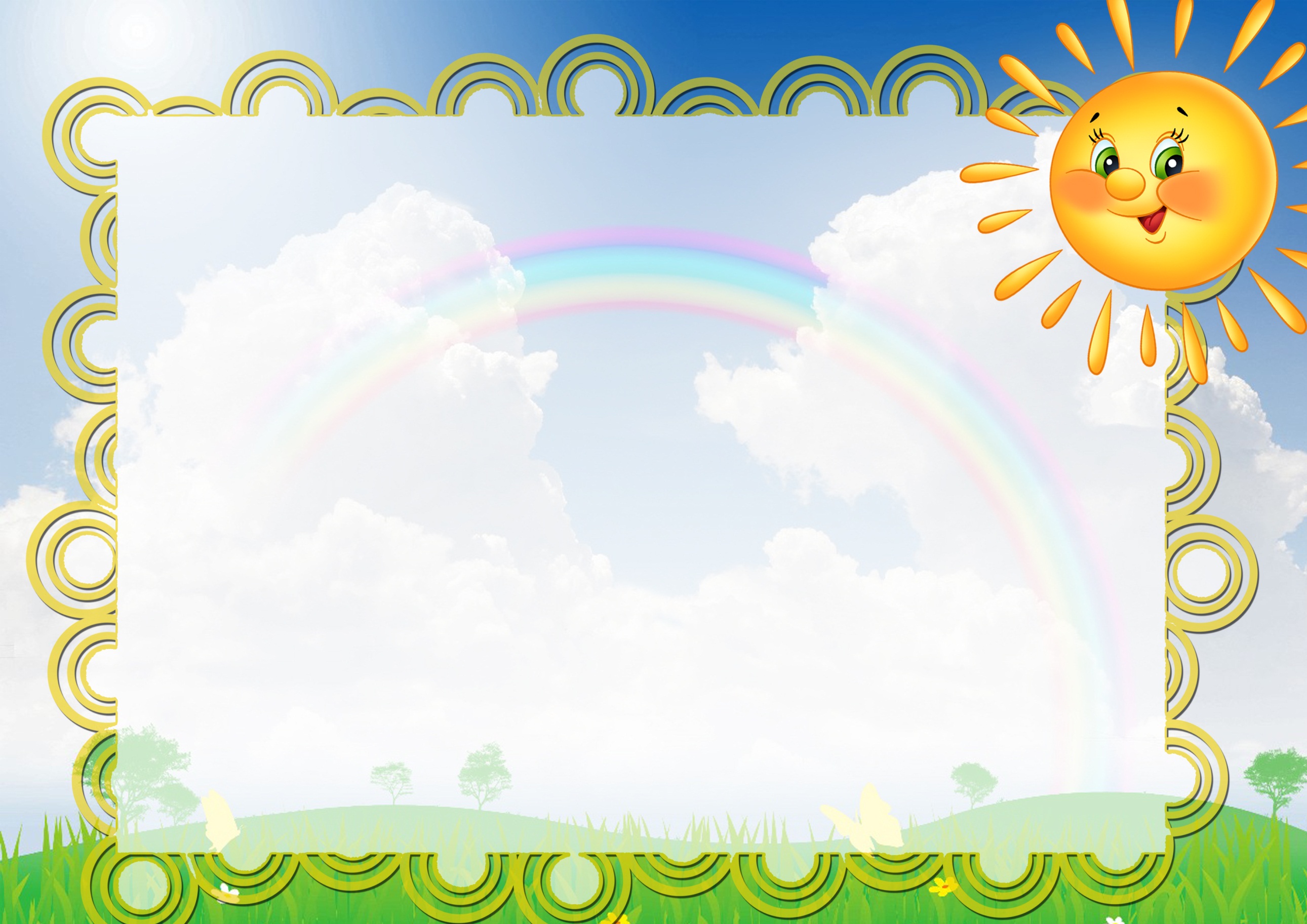 Вывод: развивающая предметно – пространственная среда группы обеспечивает возможность общения и совместной деятельности детей, взрослых, содержательно насыщена, трансформируема, 
полифункциональна, вариативна, 
доступна и безопасна. Развивающая предметно- пространственная среда соответствует новым требованиям ФГОС.
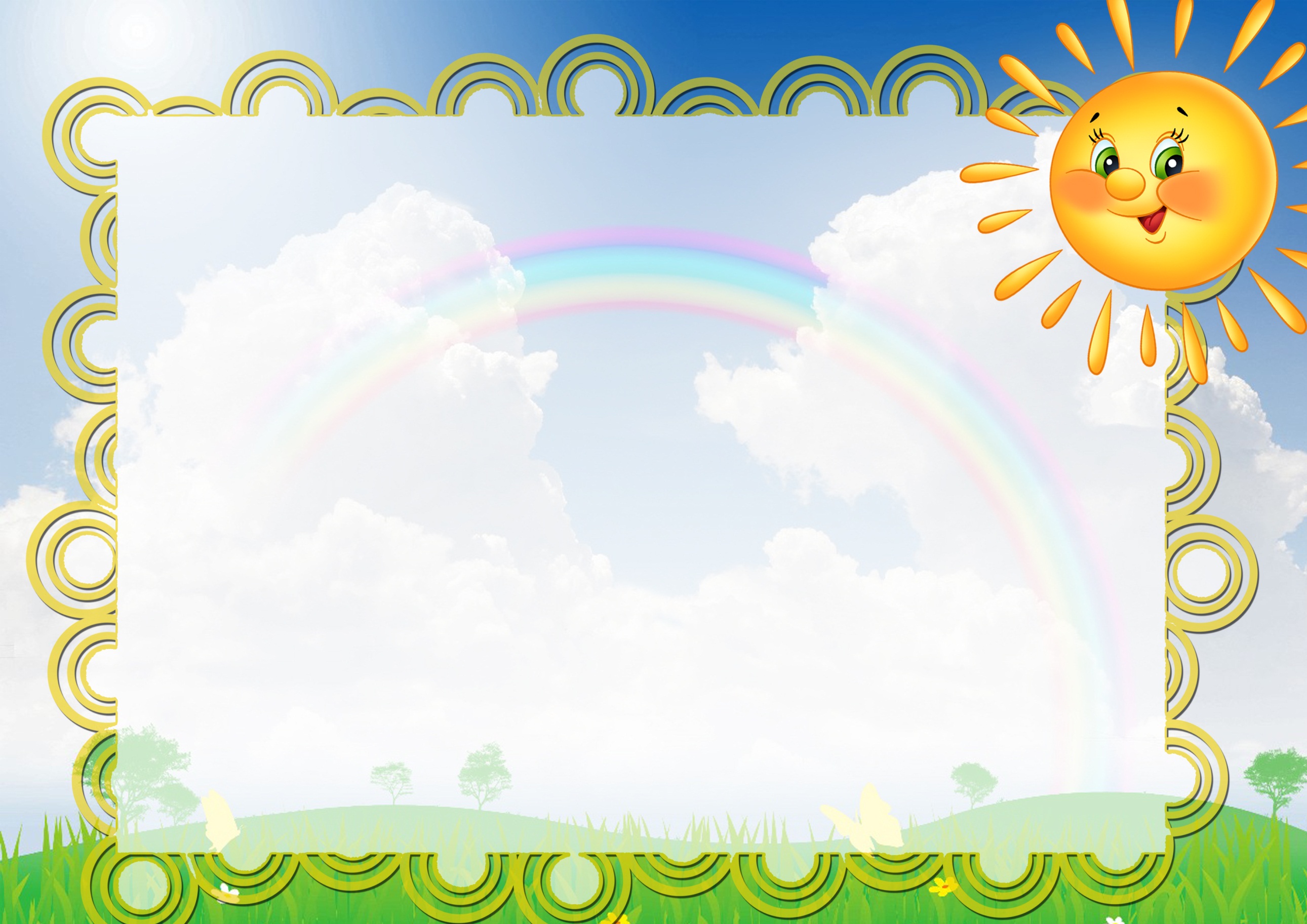 Спасибо за внимание!